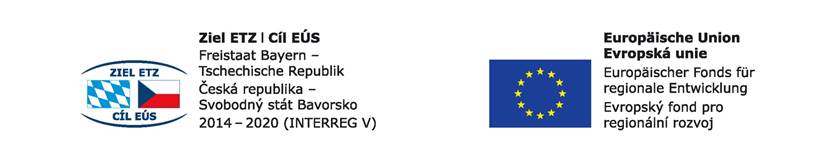 Programm zur grenzübergreifenden Zusammenarbeit Freistaat Bayern - Tschechische Republik Ziel ETZ 2014 - 2020
Program přeshraniční spolupráce Česká republika - Svobodný stát Bavorsko Cíl EÚS 2014 - 2020
Olivie + Radka
24.6.2019
1
Projekt 71
Budoucnost utváříme společně - kulturní a profesní výměny v regionu Sušice – Cham
 
Zukunft gemeinsam gestalten – kultureller und beruflicher Austausch 
in der Region Sušice – Cham
 
Projekt spolupráce škol SOŠ a SOU SUŠICE a VHS im Landkreis Cham  e. V.
Zusammenarbeit der Schulen VHS im Landkreis Cham e.V. und SOŠ a SOU Sušice
Praxe v Chamu.Praktikum – H (Handwerk) in Cham
1. Běh (A)
1. Block

       Duben – květen 2017
April – Mai 2017
PRAXE
Cílem praxí je získání zkušeností prohloubení jazykových znalostí a odborných dovedností v oblasti odborného vzdělávání žáků.
Žáci absolvují čtyři týdenní praxe na pracovišti dle studovaného oboru v partnerském městě Cham a jeho okolí.
Pracoviště zajišťuje Volkhochschule im Landkreis Cham.
Praxí se účastní žáci oborů automechanik, autoelektrikář, opravář zemědělských strojů a kadeřník.
Praktikum H
Ziel ist es, Erfahrungen zu gewinnen, Sprachkenntnisse vertiefen und berufliche Fähigkeiten im Bereich der beruflichen Ausbildung zu sammeln.
Die Schüler absolvieren 4mal eine Woche das Praktikum am Arbeitsplatz in der Partnerstadt Cham und ihrer Umgebung.
Der Arbeitsplatz wird von der Volkhochschule im Landkreis Cham bereitgestellt.
Zu diesem Praktikum kommen Schüler – Fächer Automechaniker, Autoelektriker,  Mechaniker für landwirtschaftliche Maschinen und Frisöse
Odjezd na praxi – jaro 2017
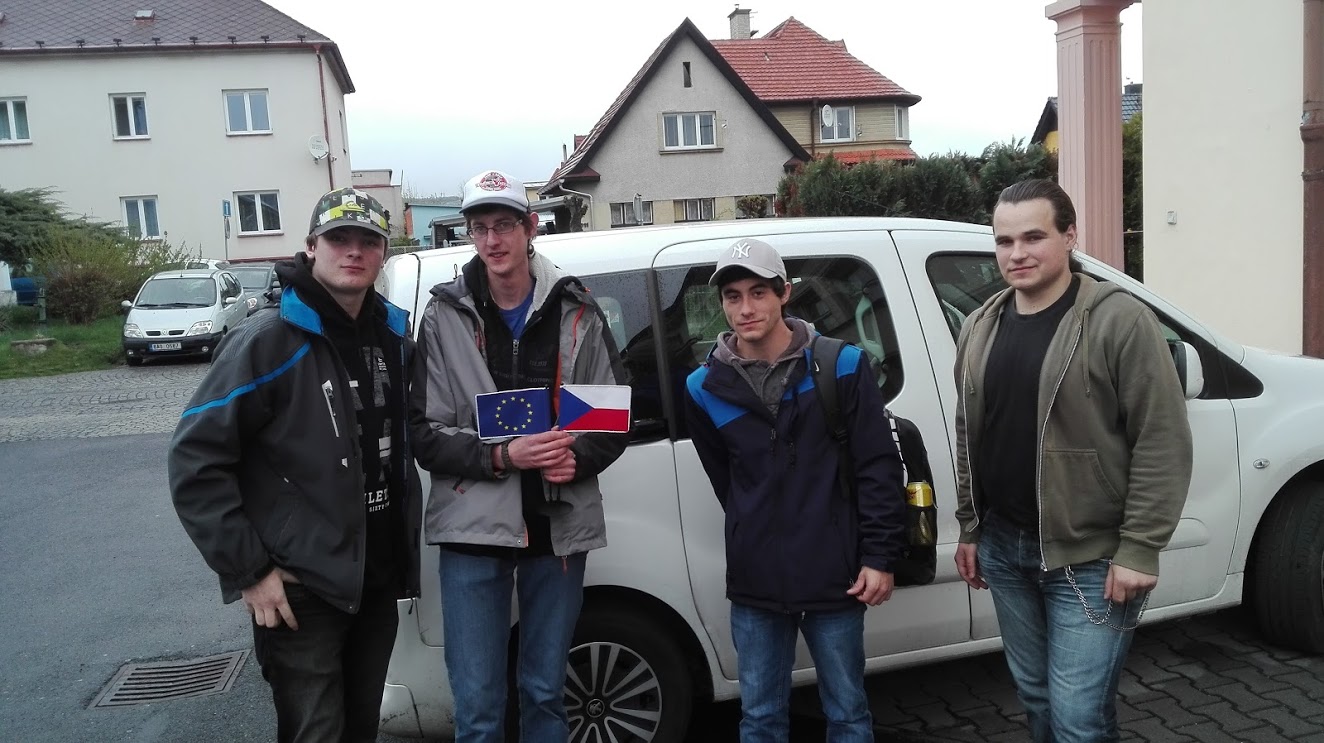 Autohaus Diermeier Cham
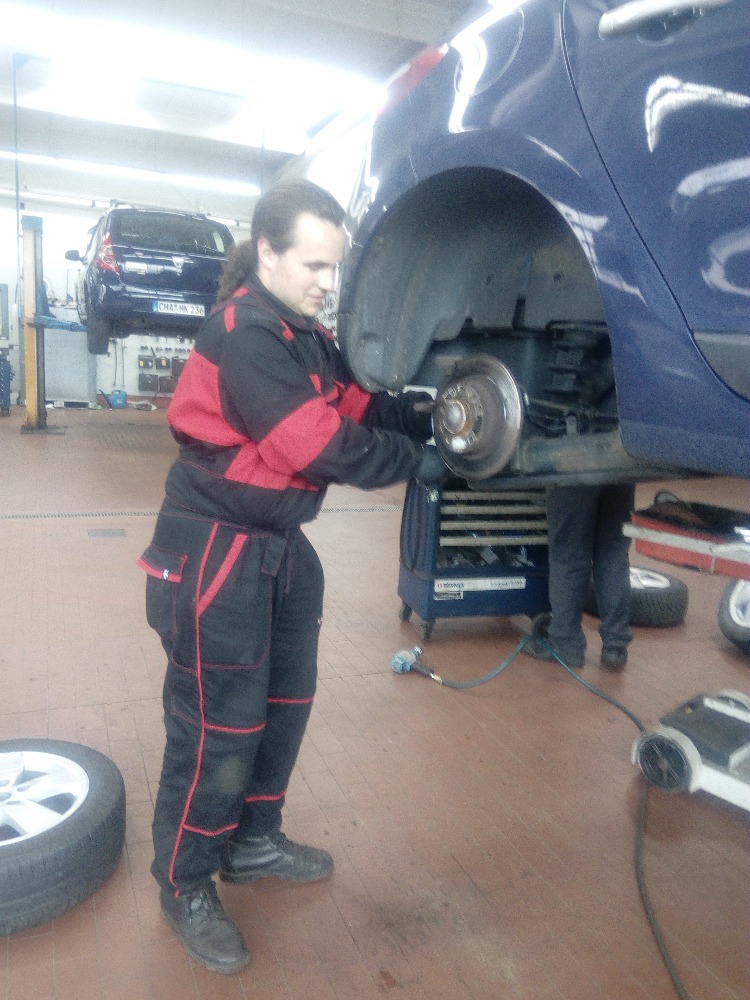 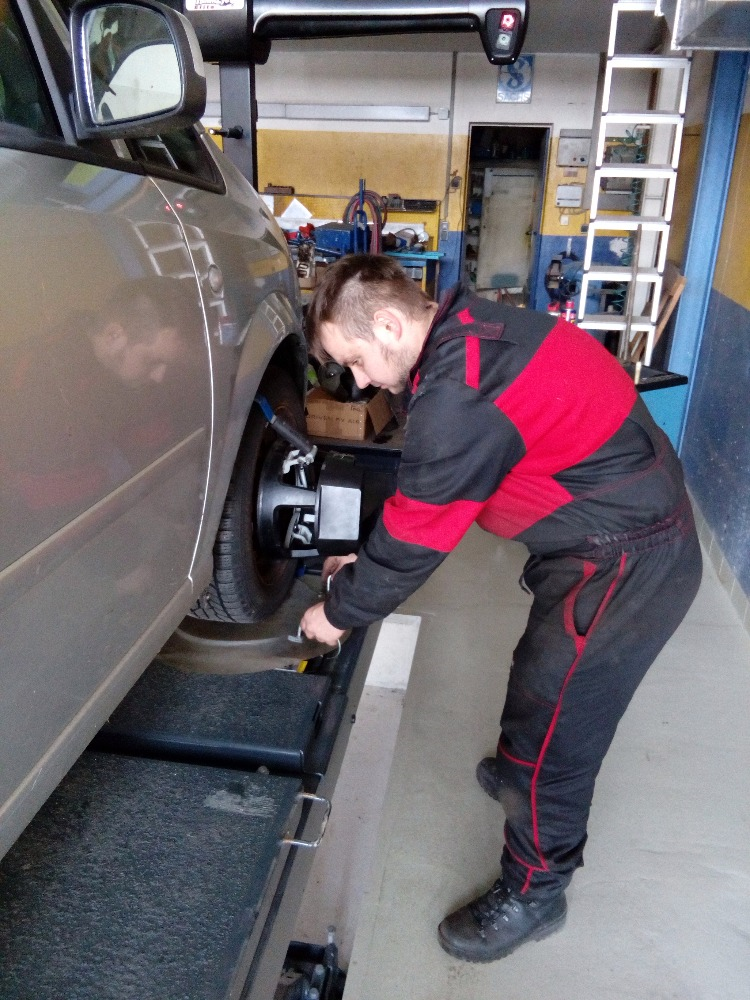 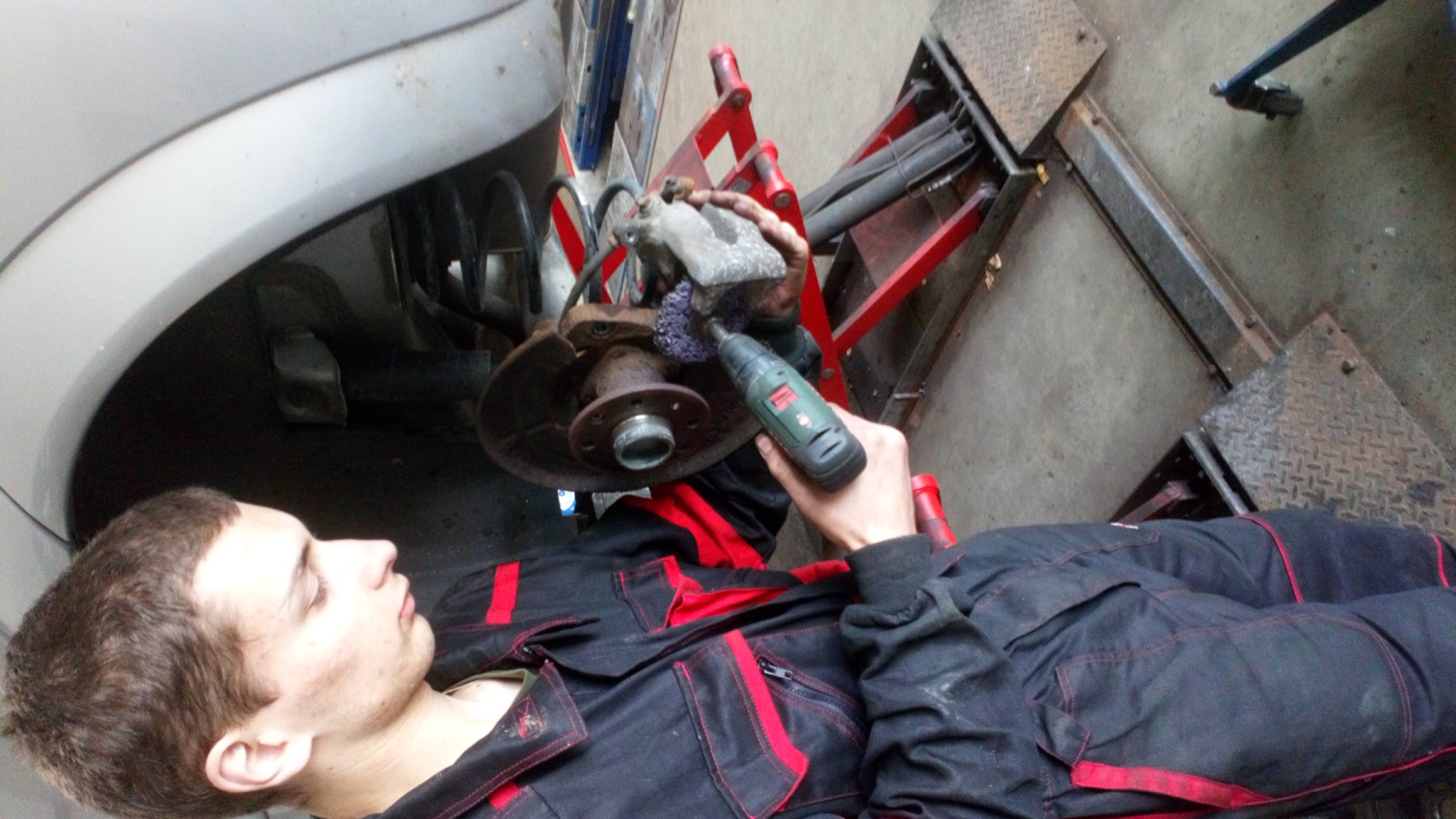 Reifen Simmel
2. Běh (B)
2. Block

       Podzim 2017
Herbst 2017
Odjezd do Chamu. Abfahrt nach Cham
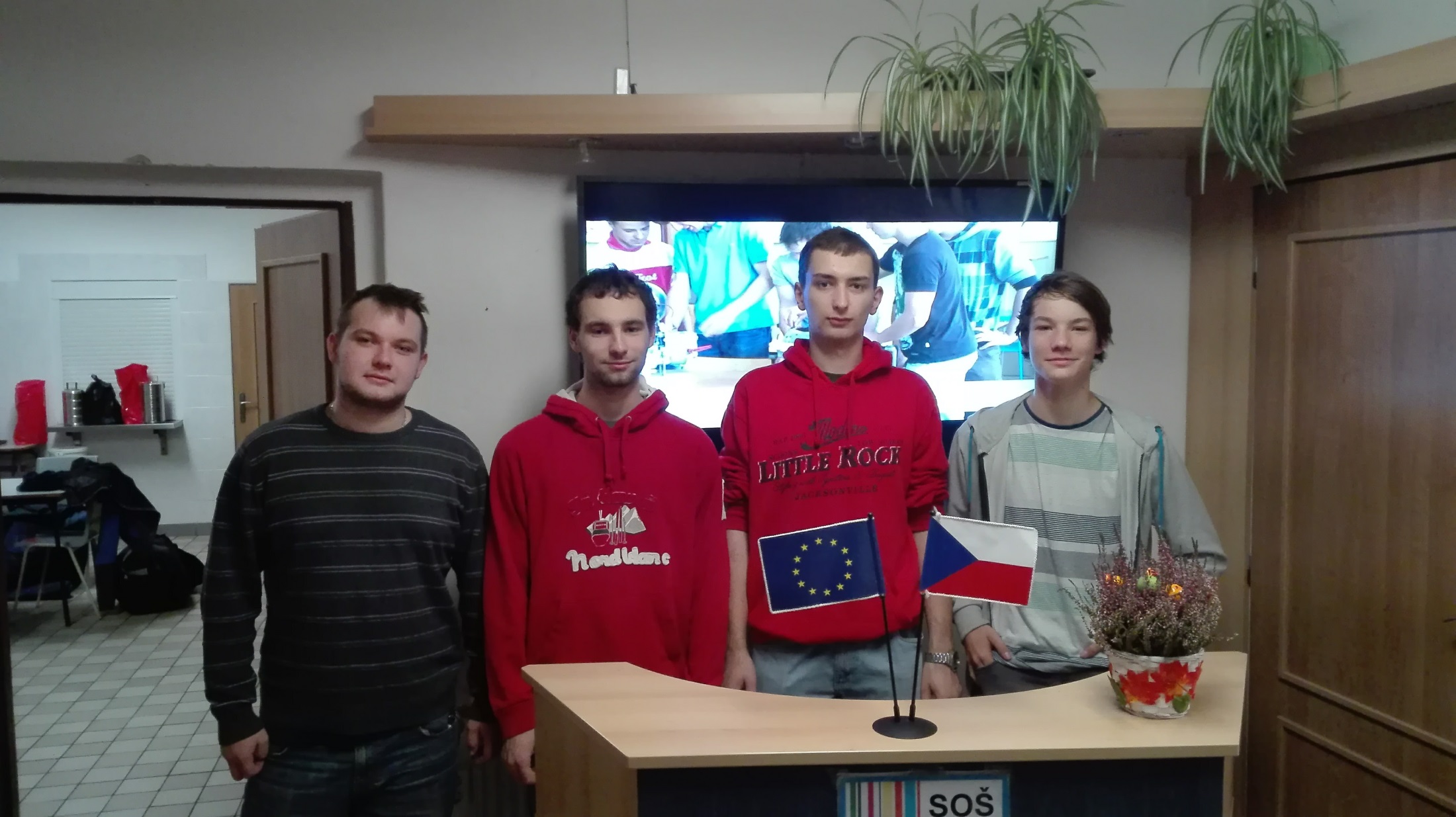 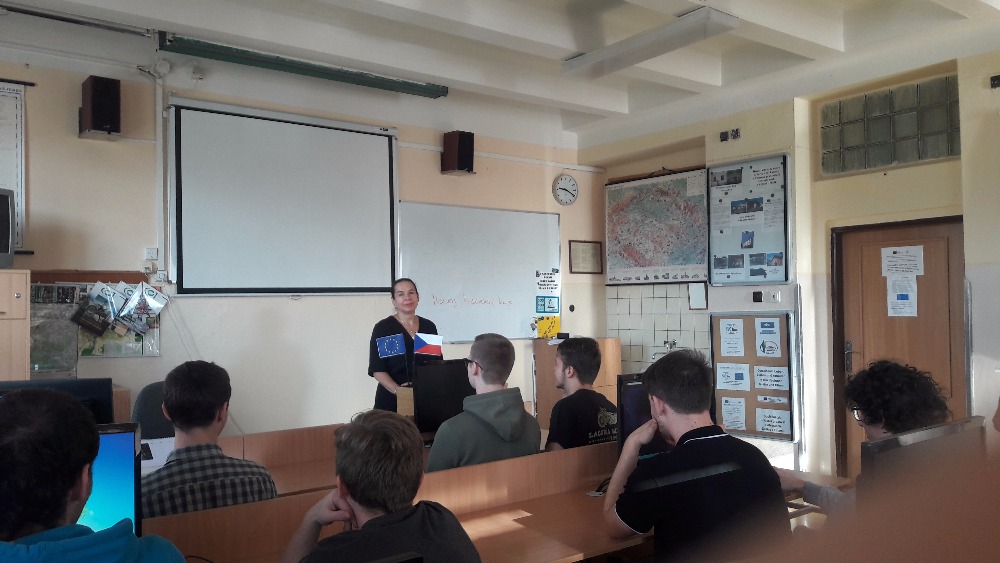 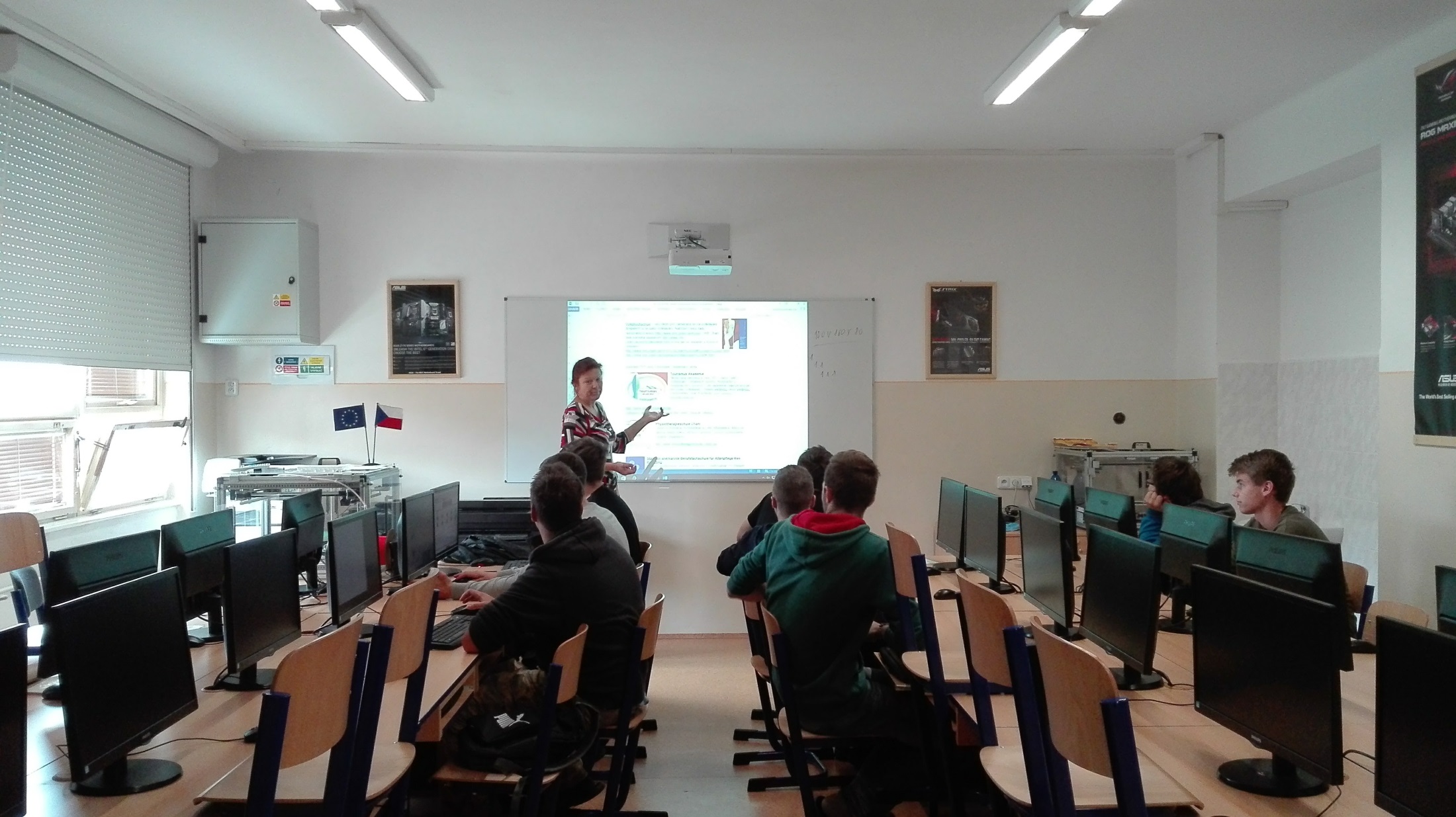 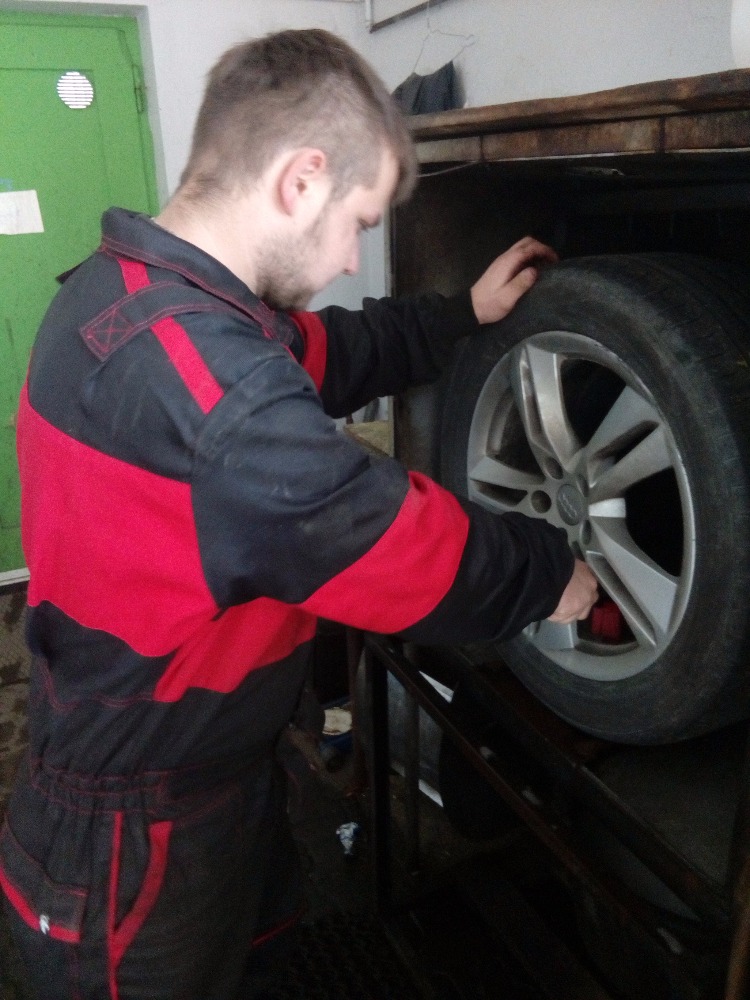 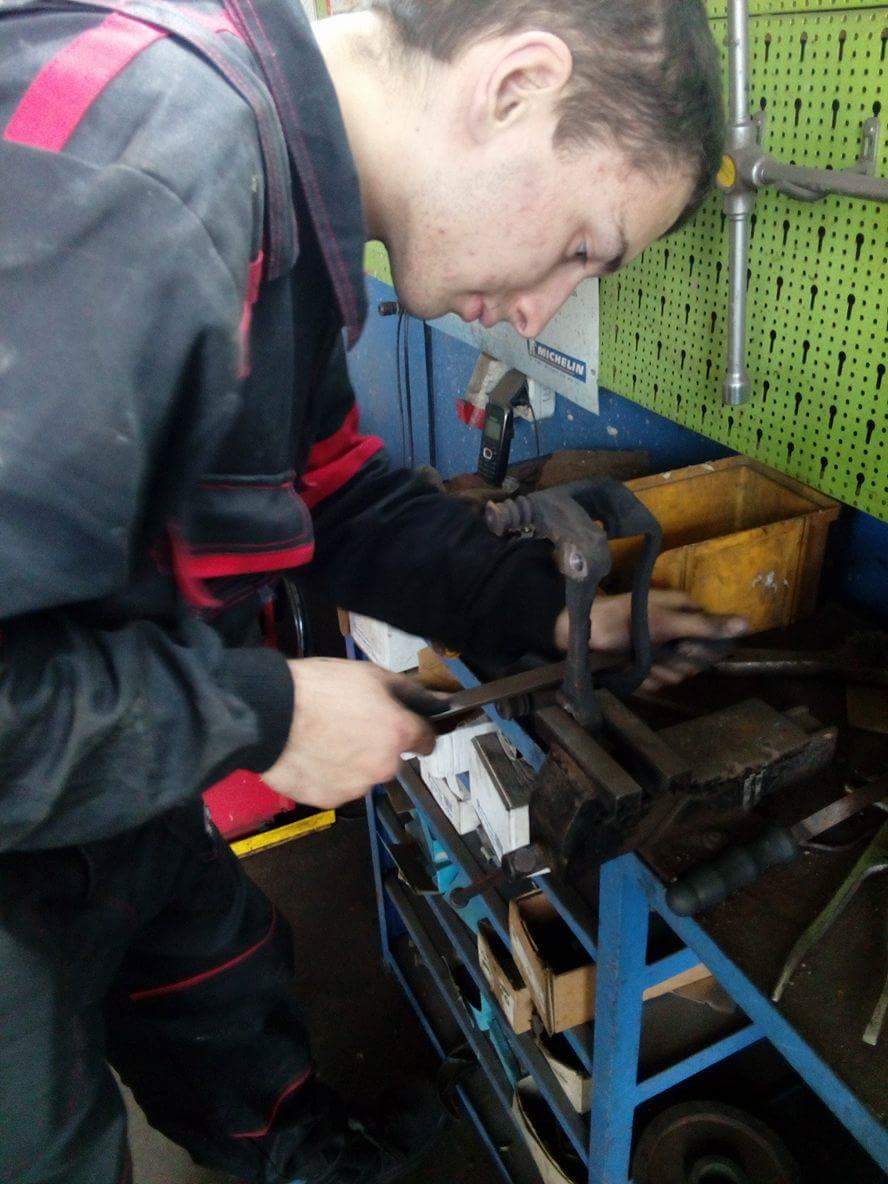 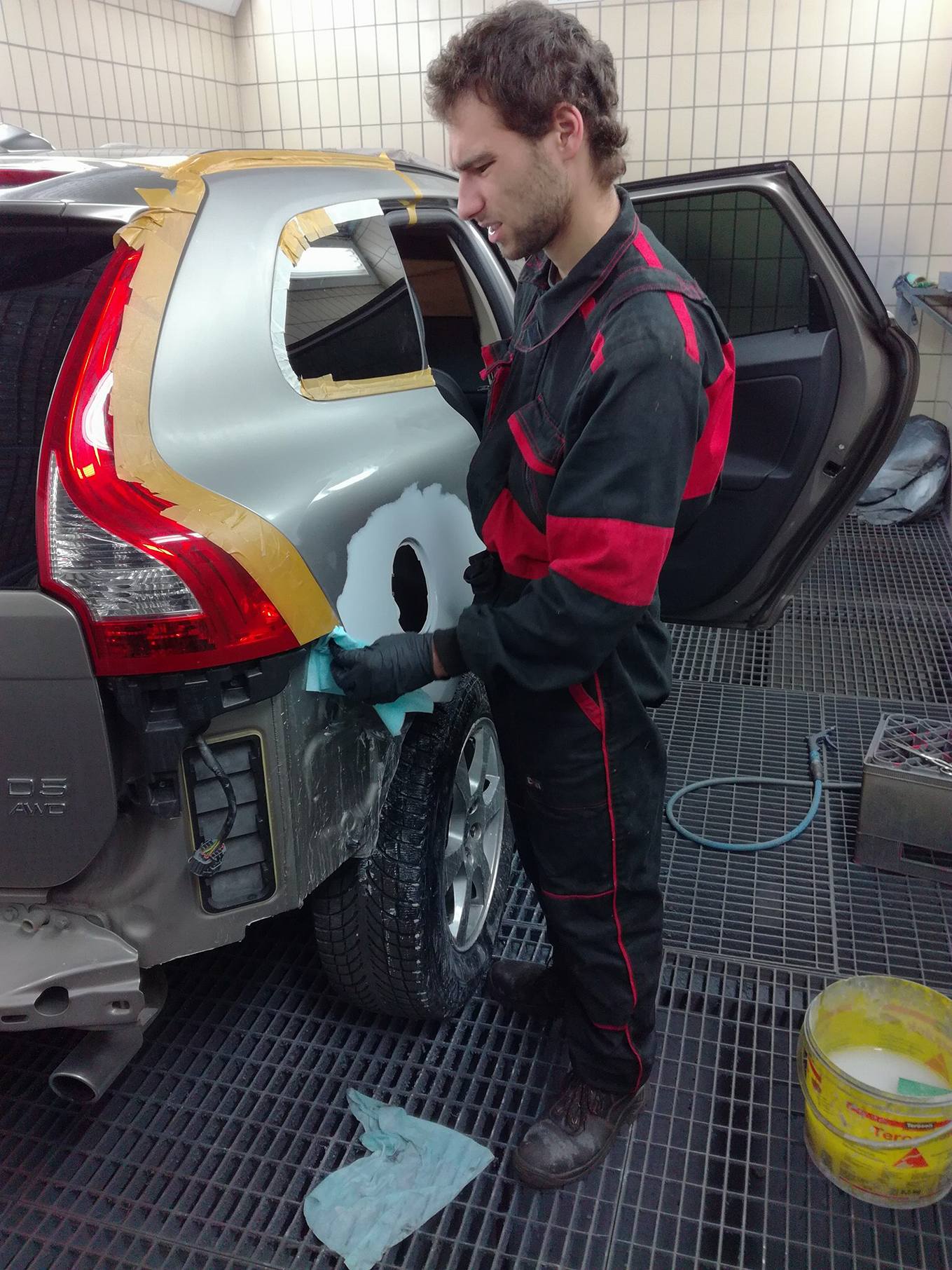 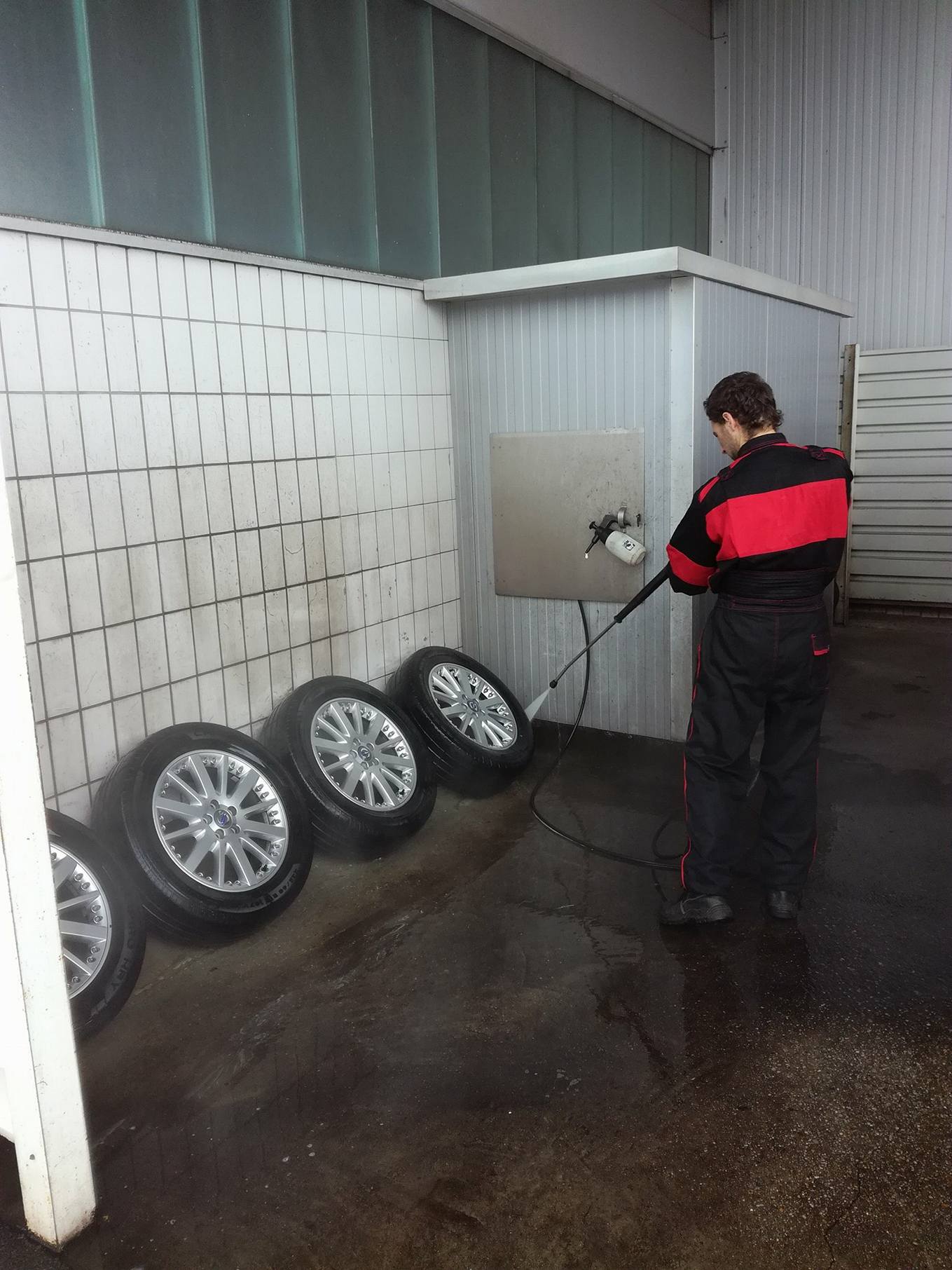 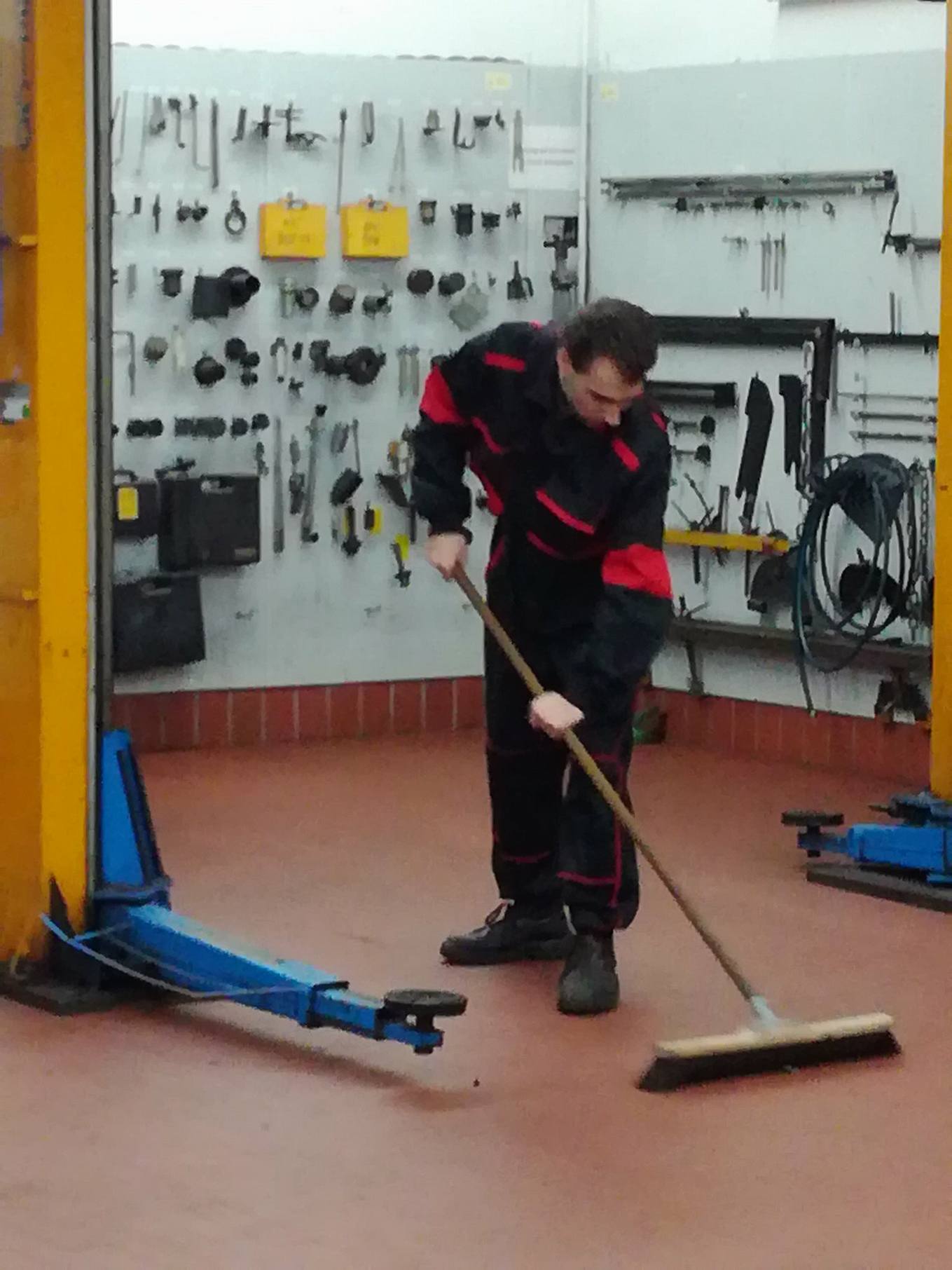 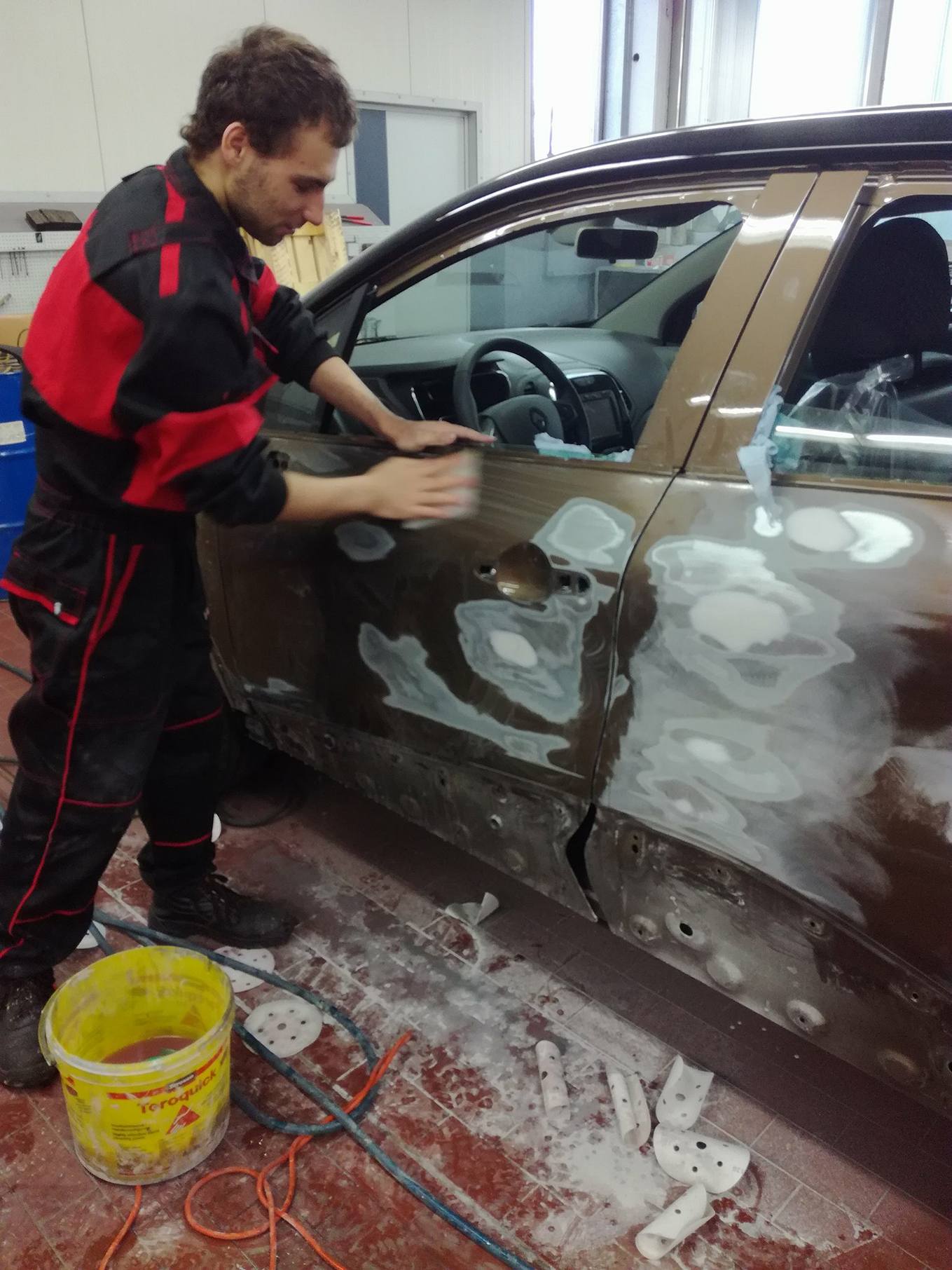 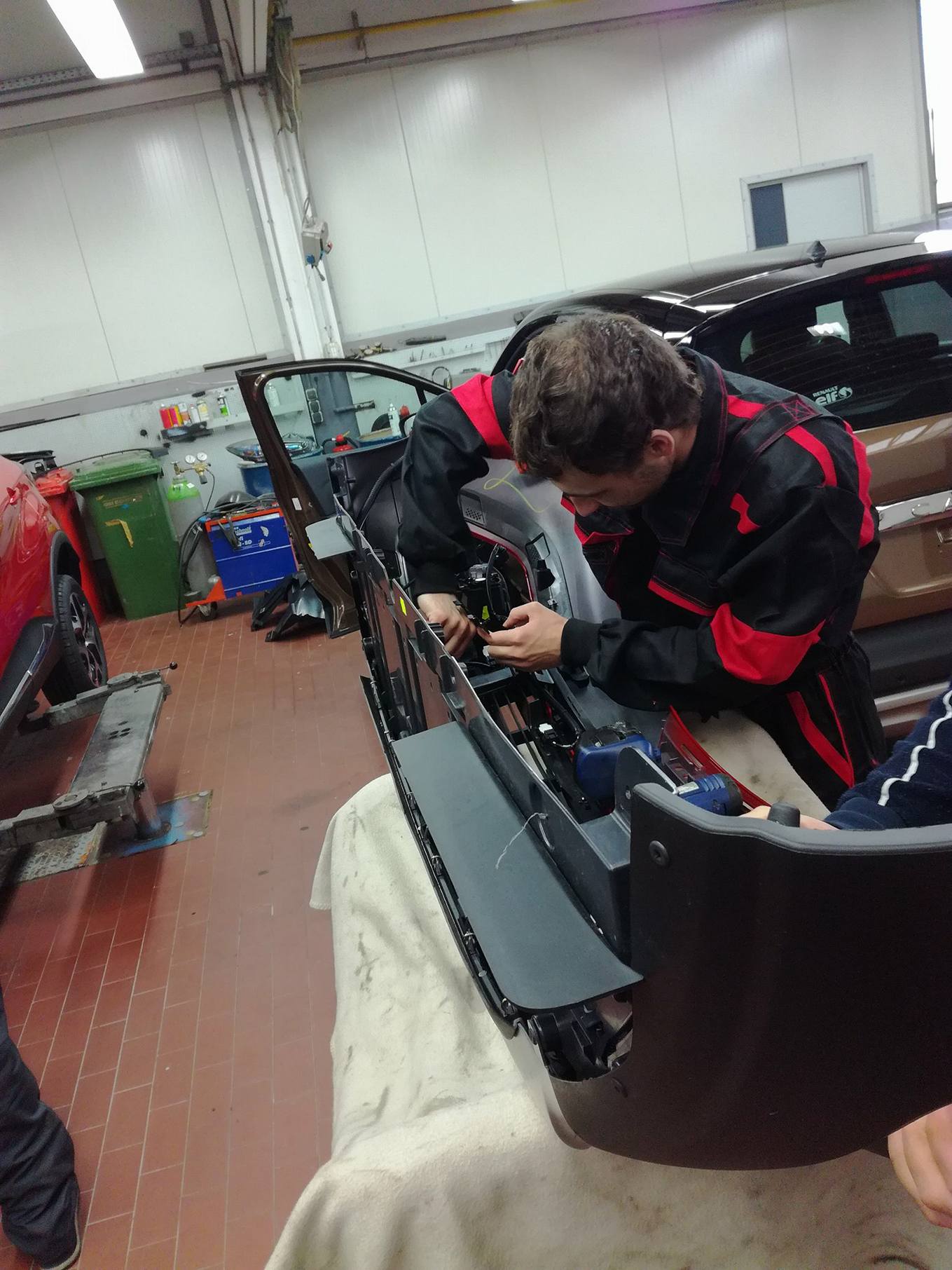 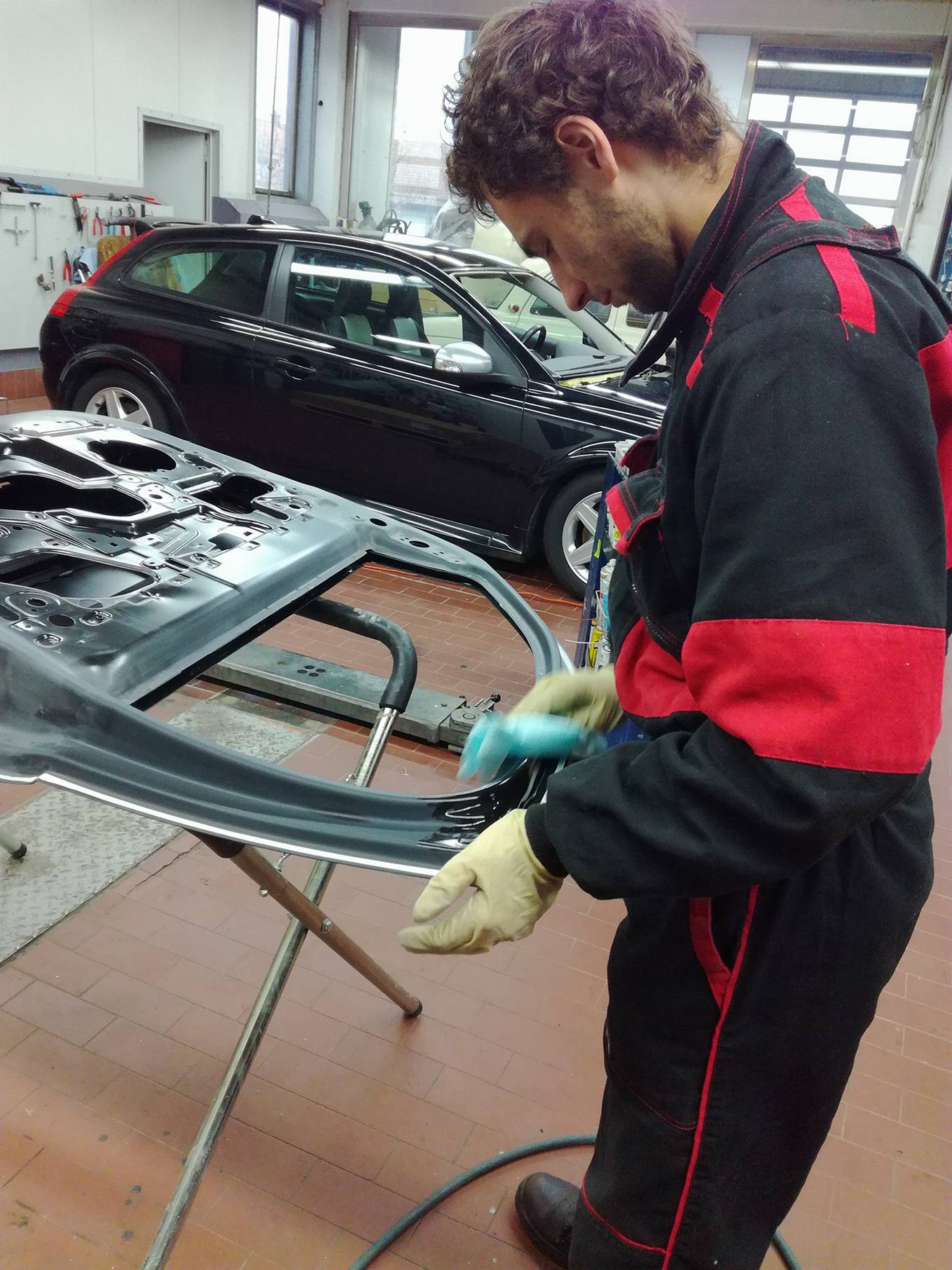 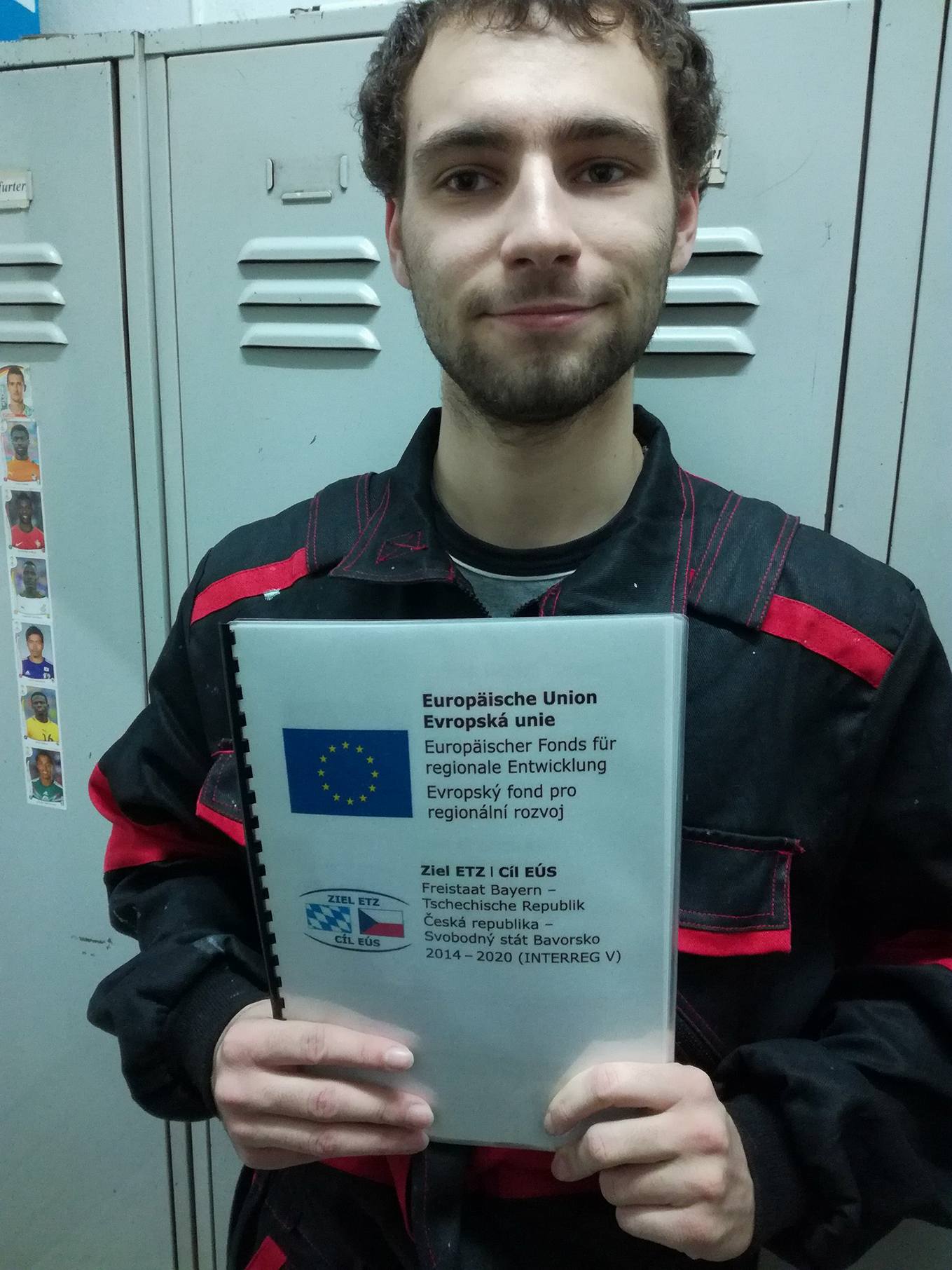 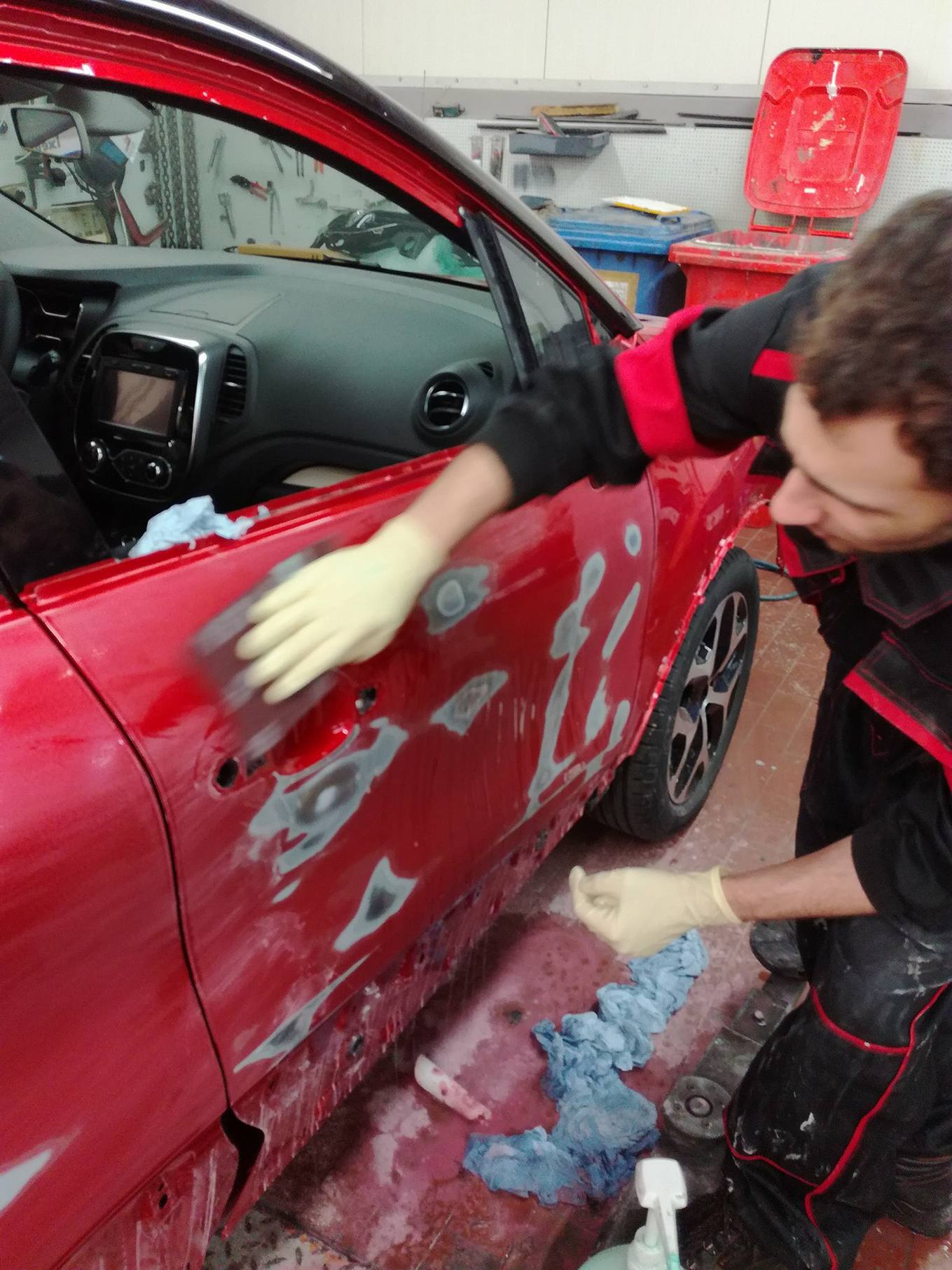 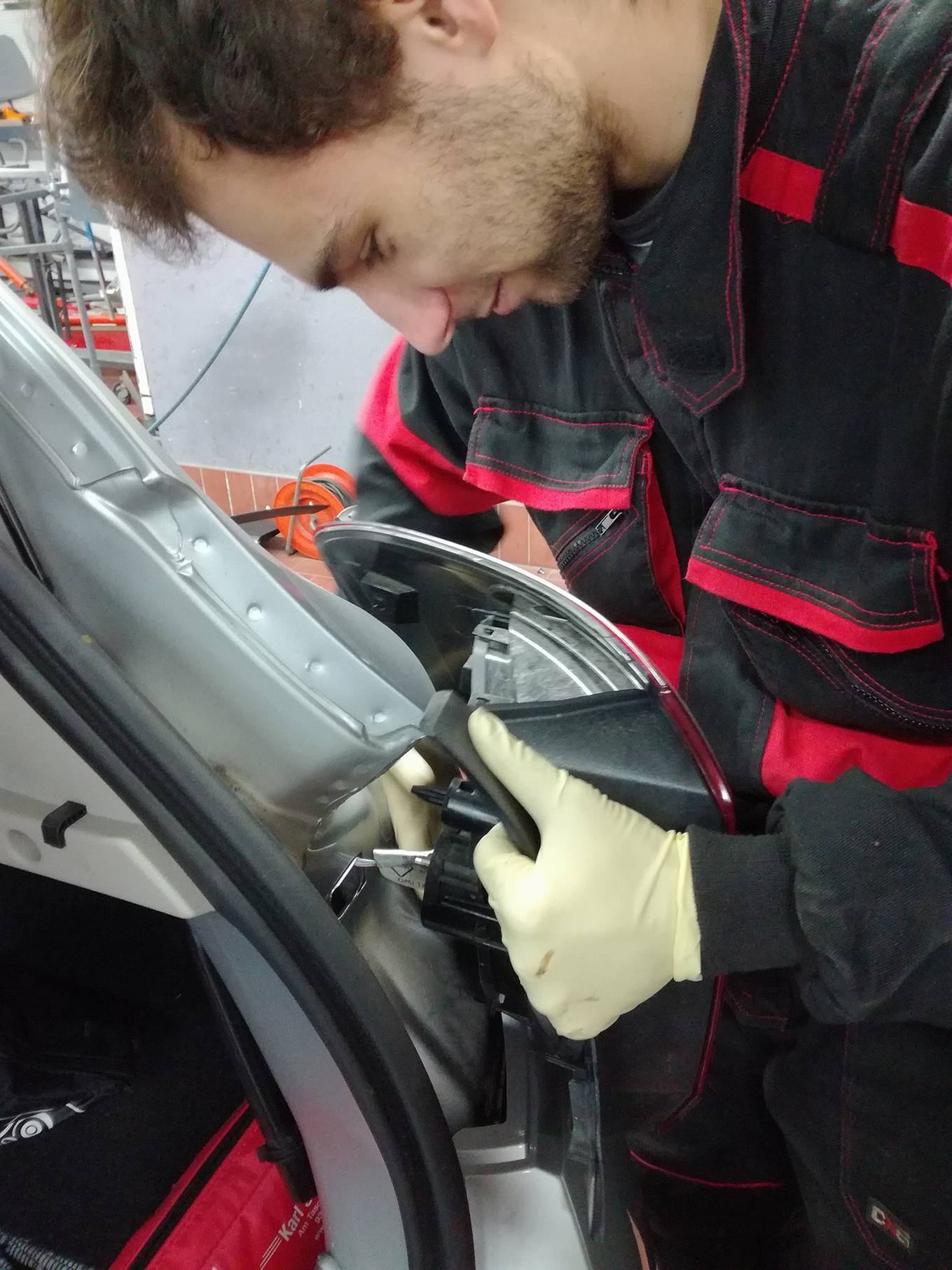 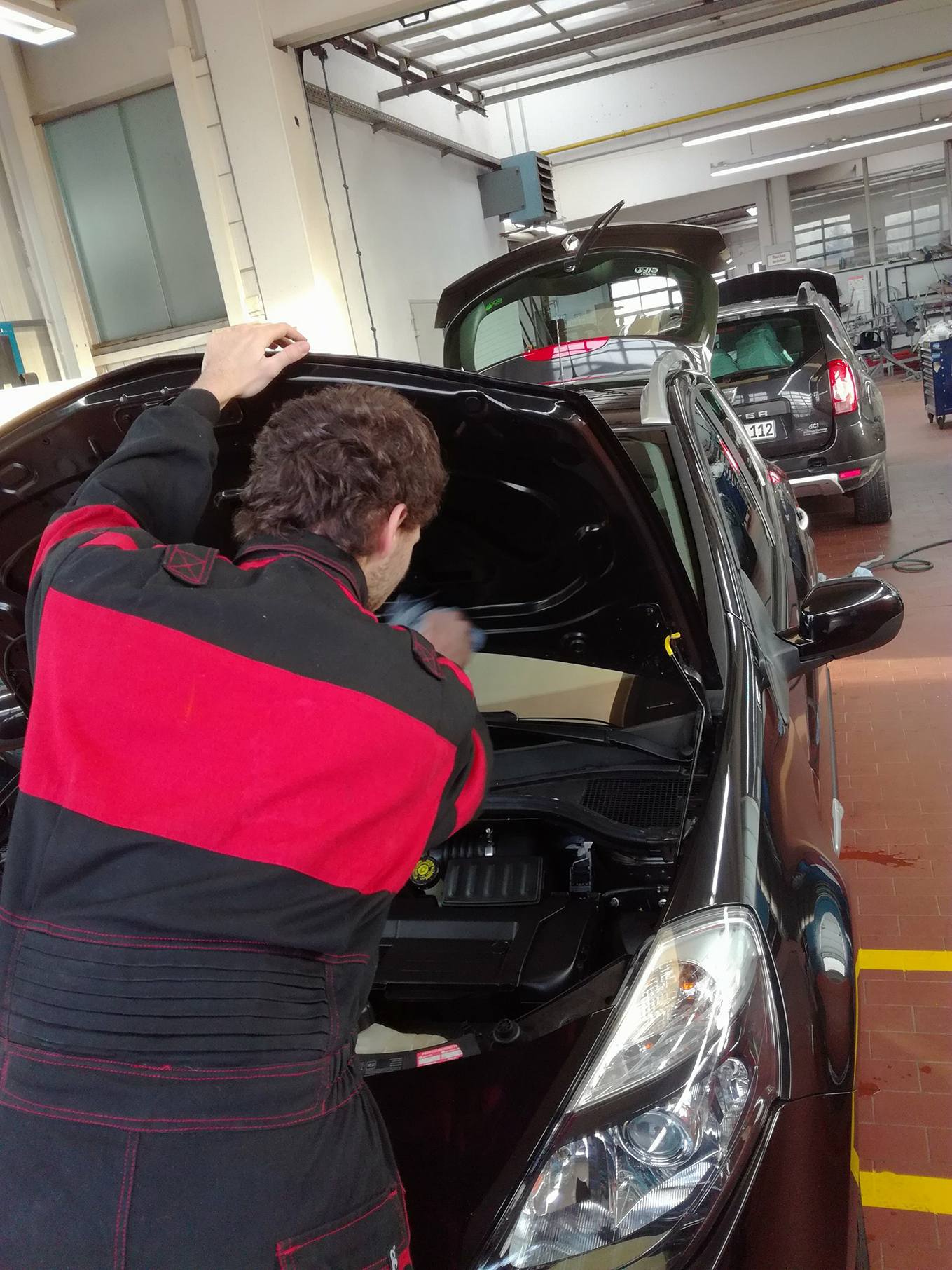 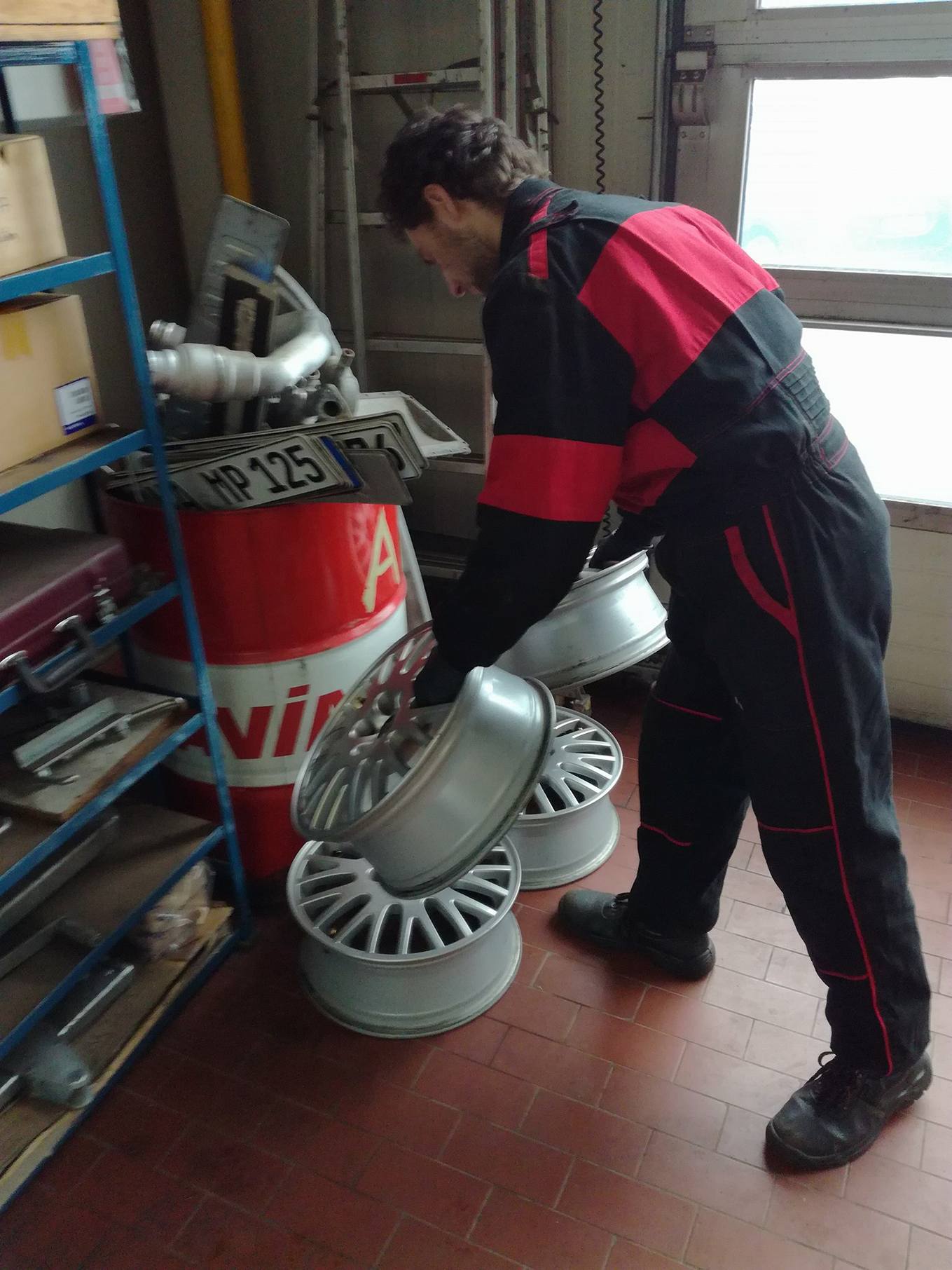 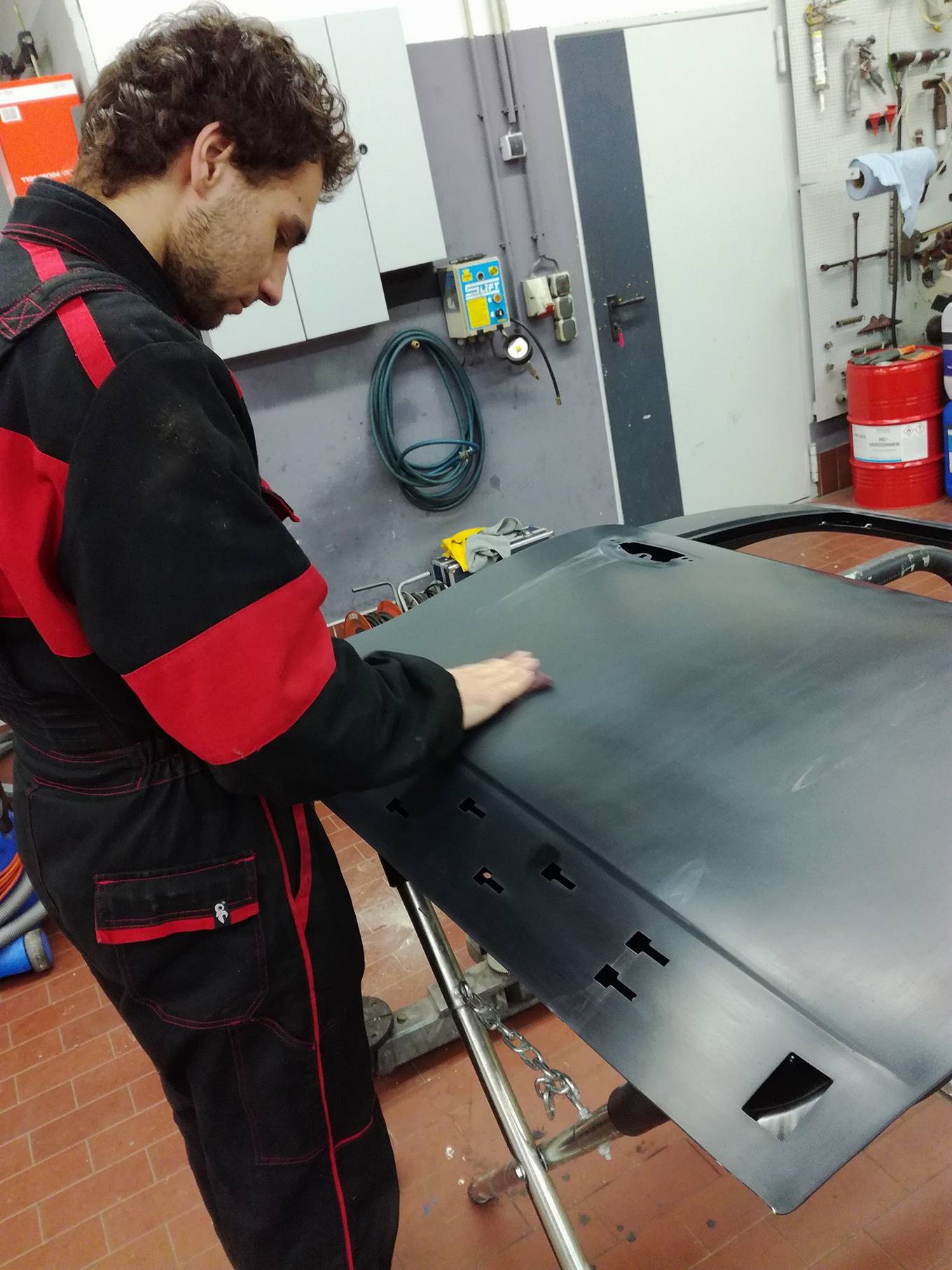 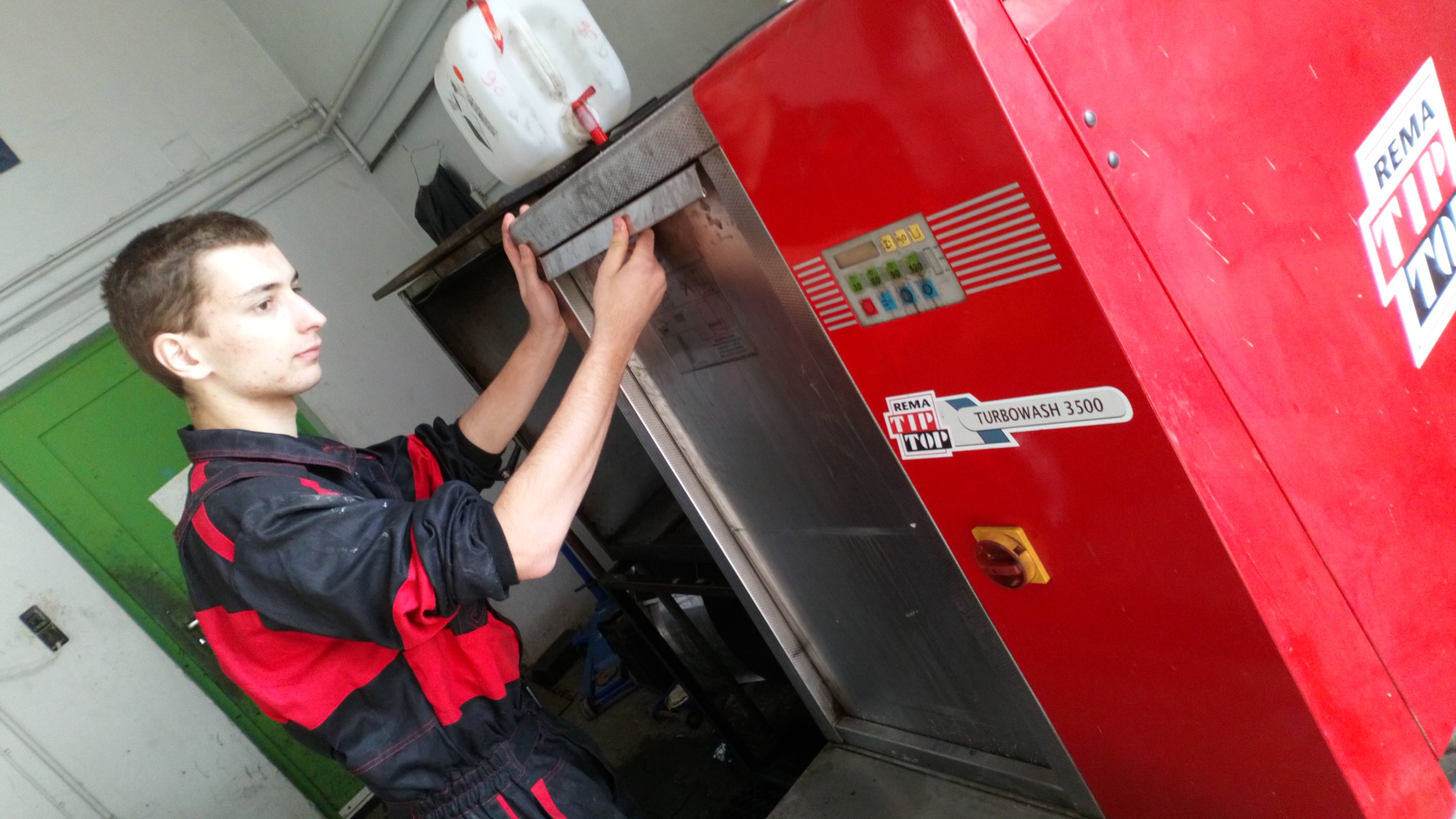 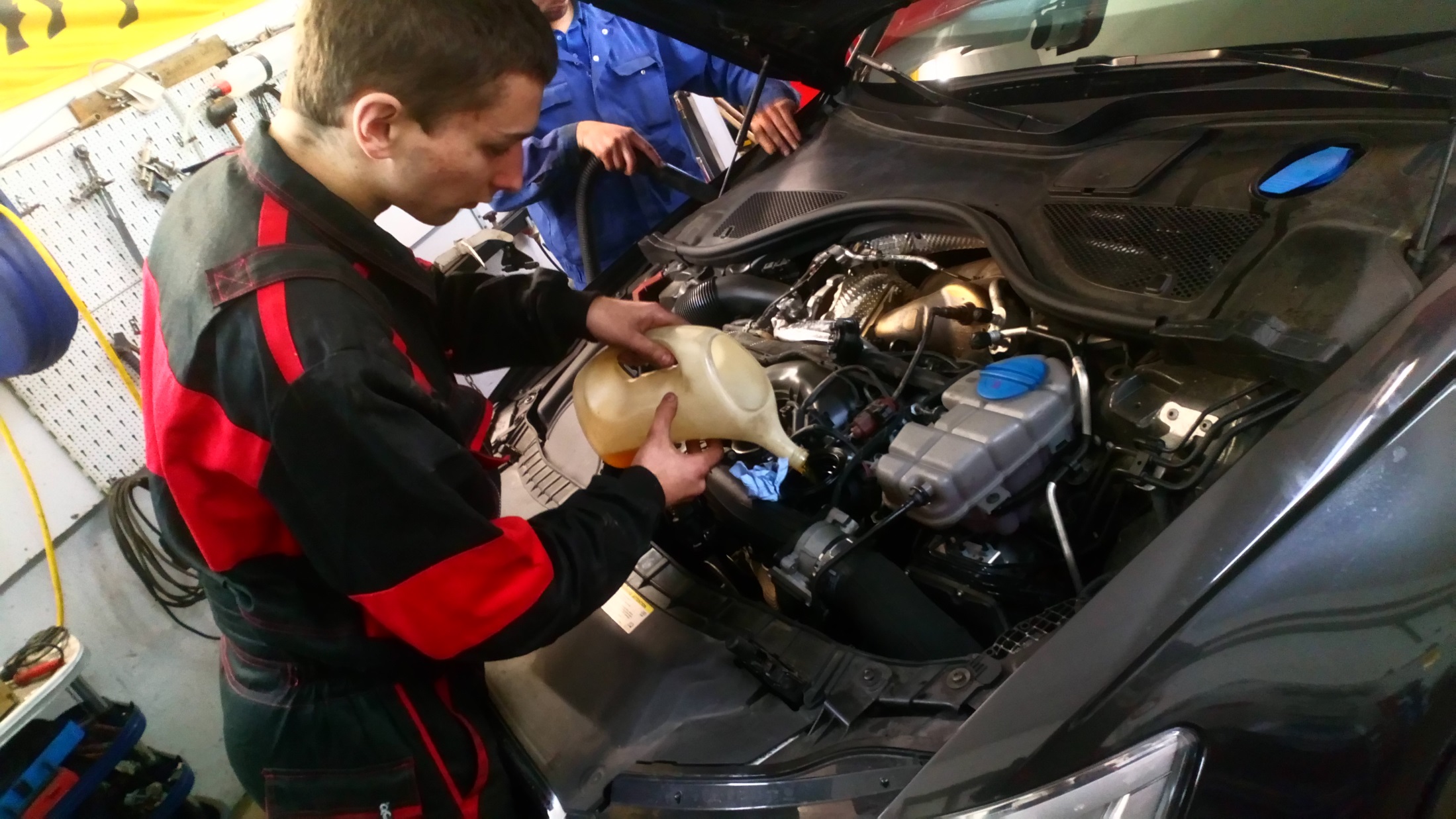 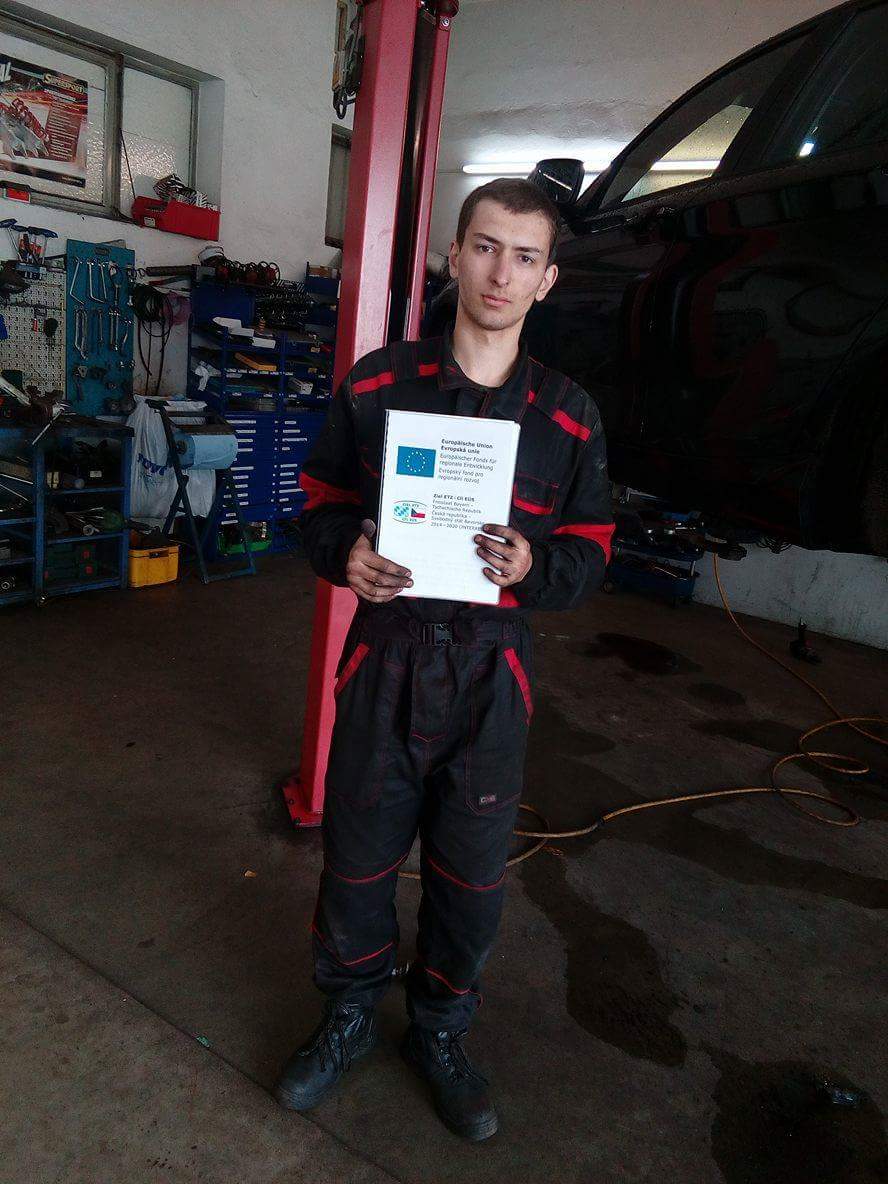 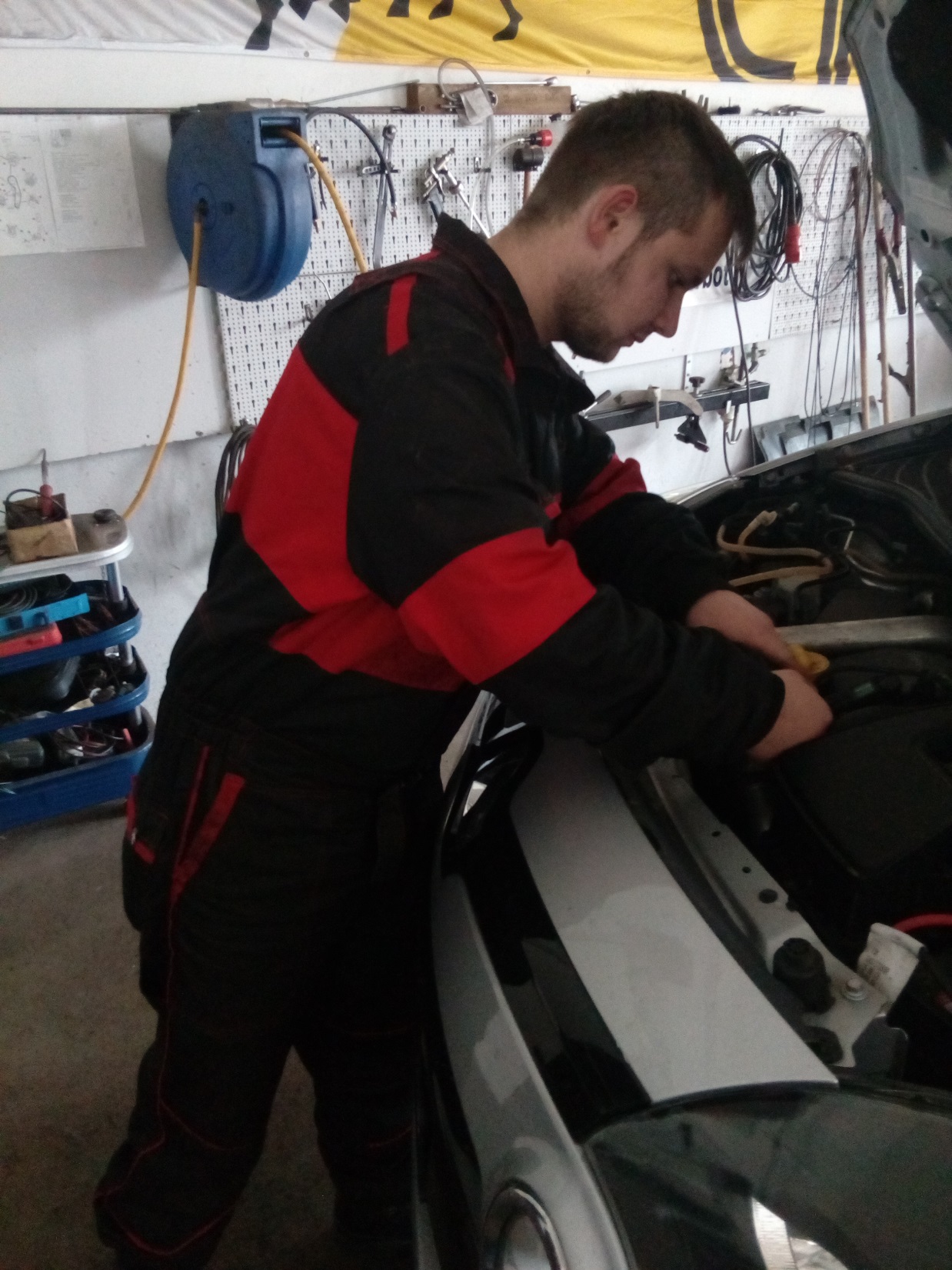 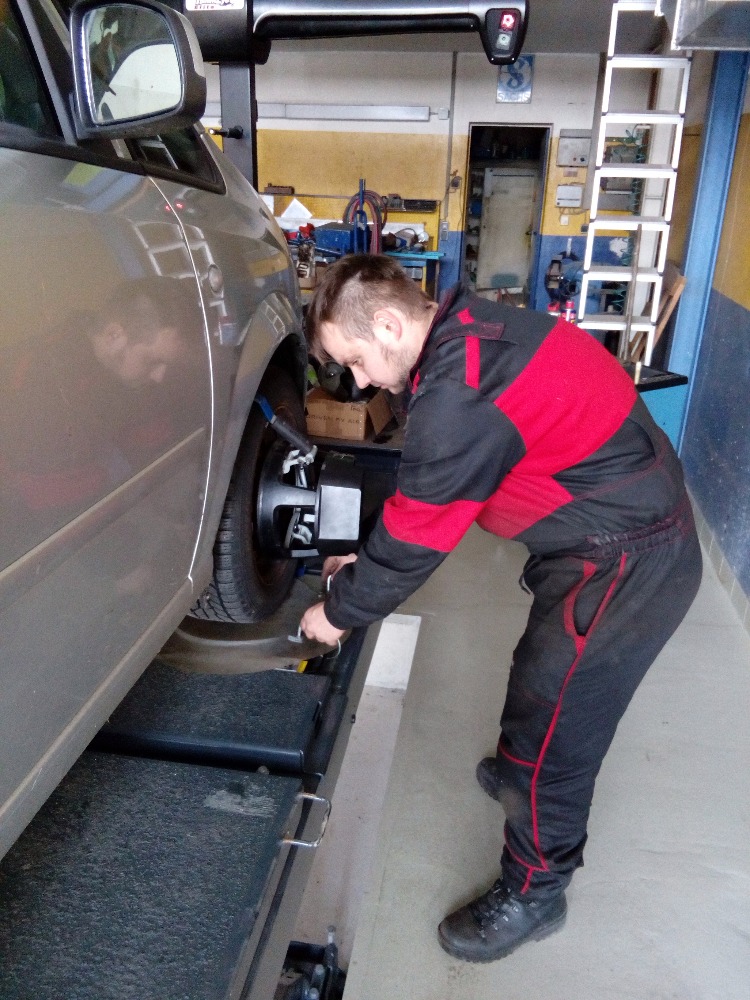 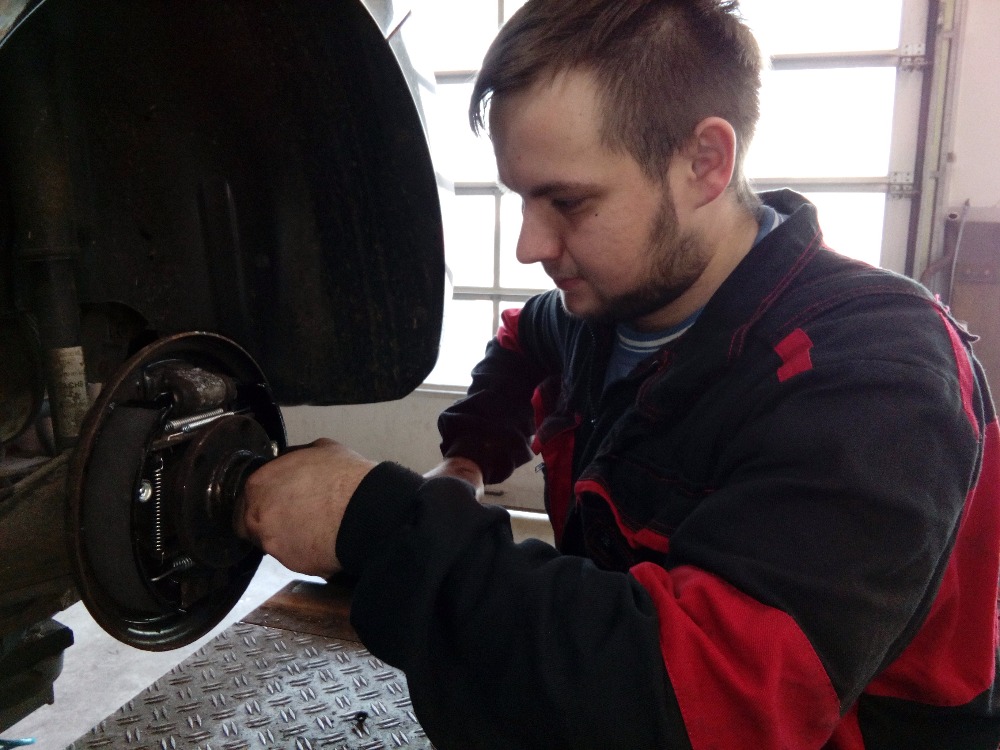 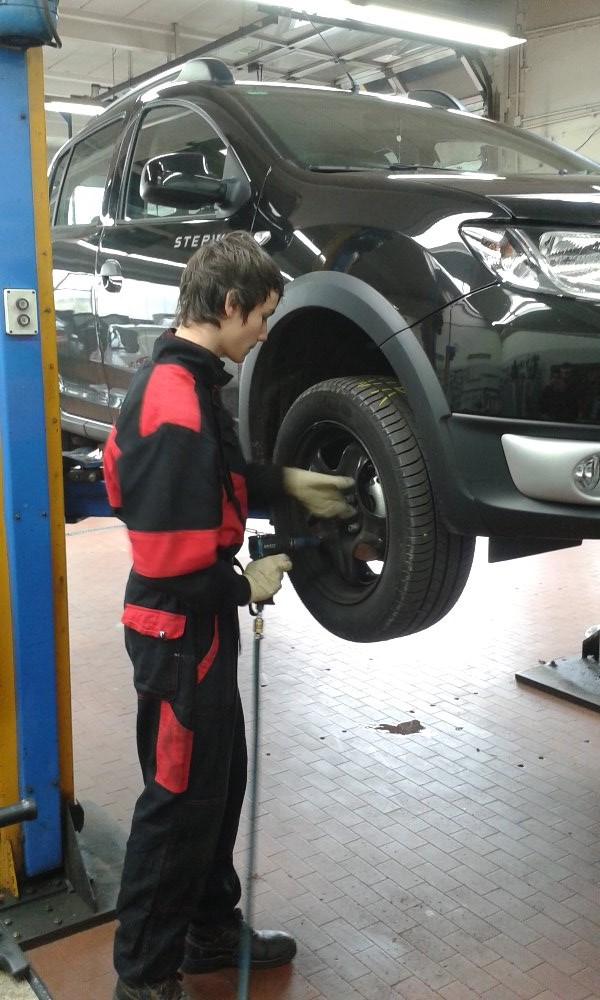 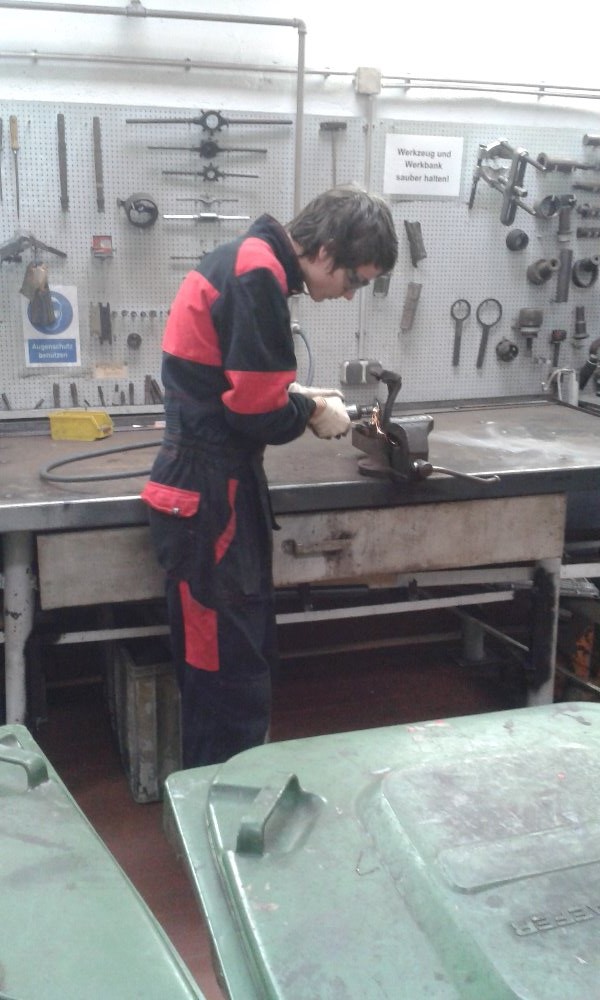 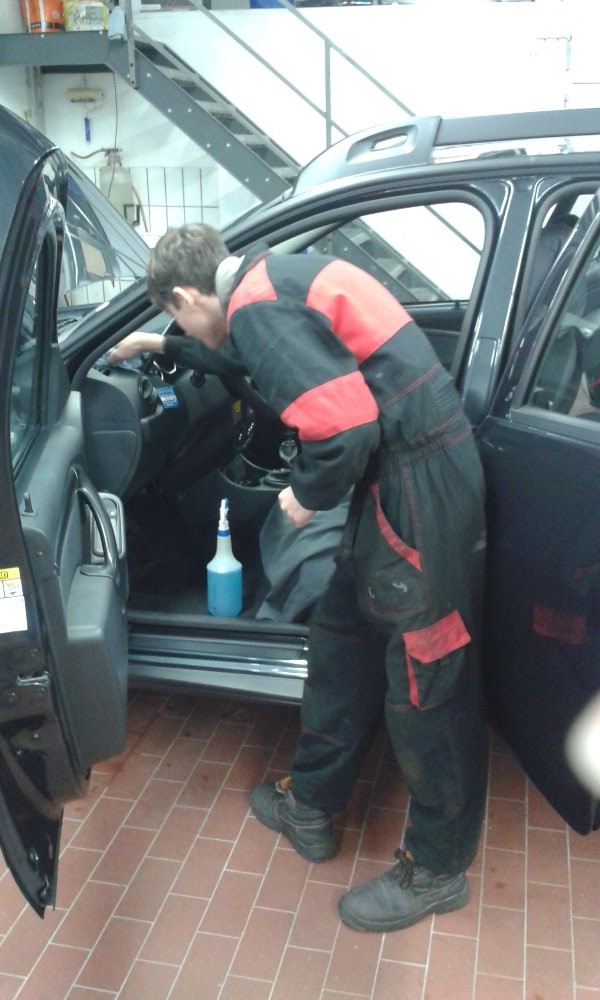 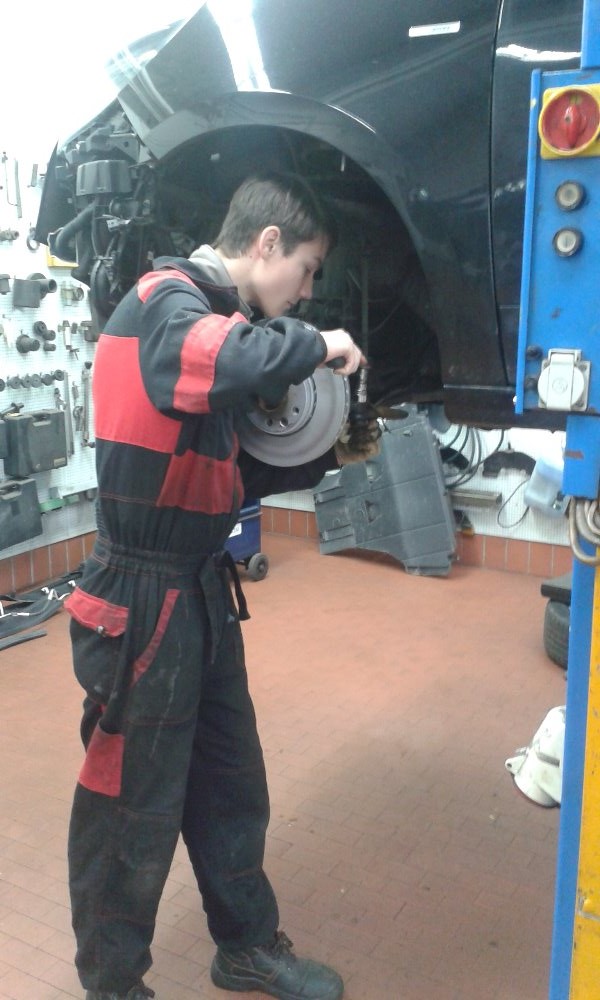 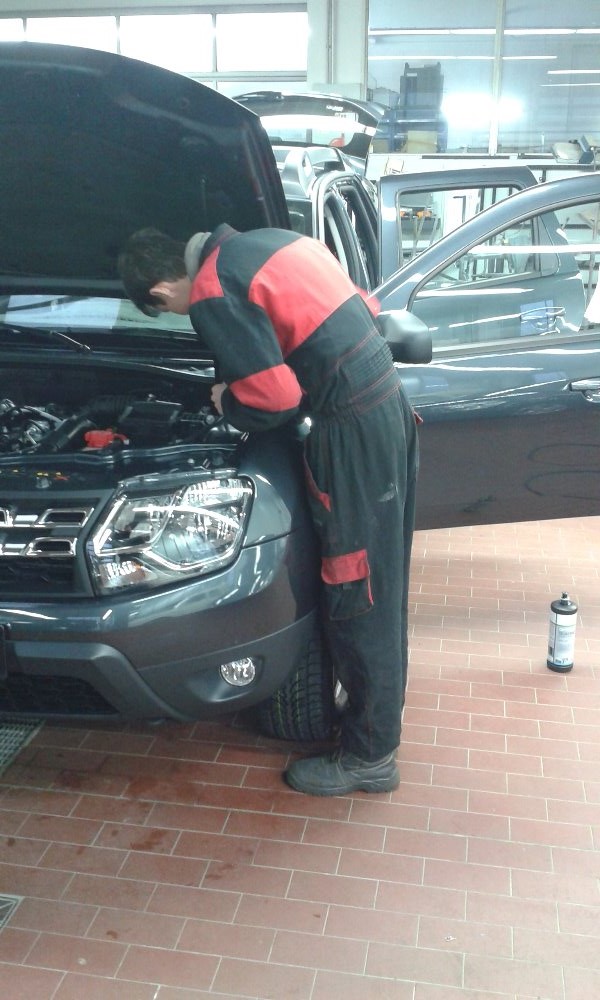 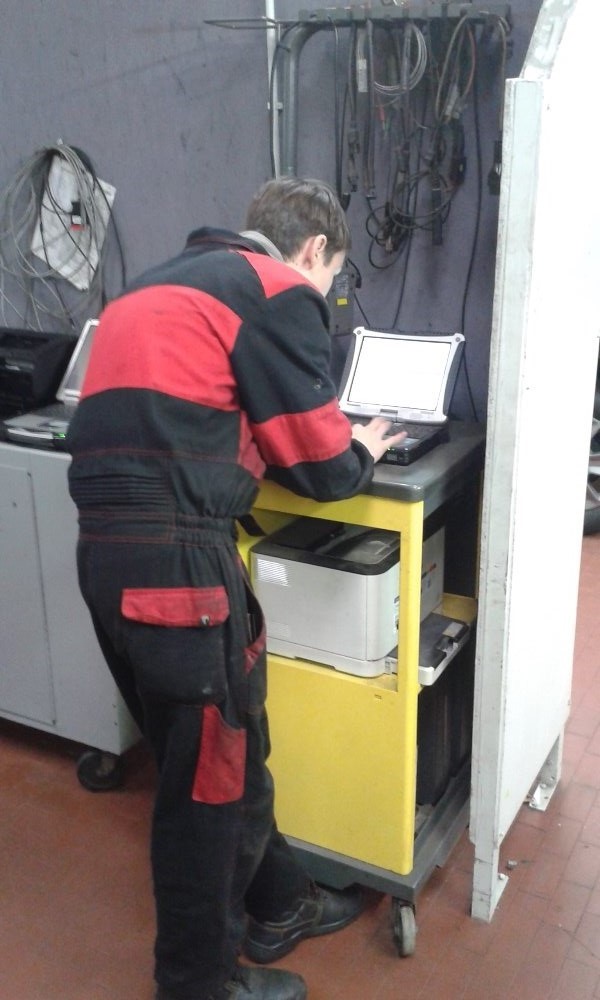 3. Běh ©
3. Block

Jaro  2018

Frühling  2018
Odjezd na praxi. Abfahrt zum Praktikum
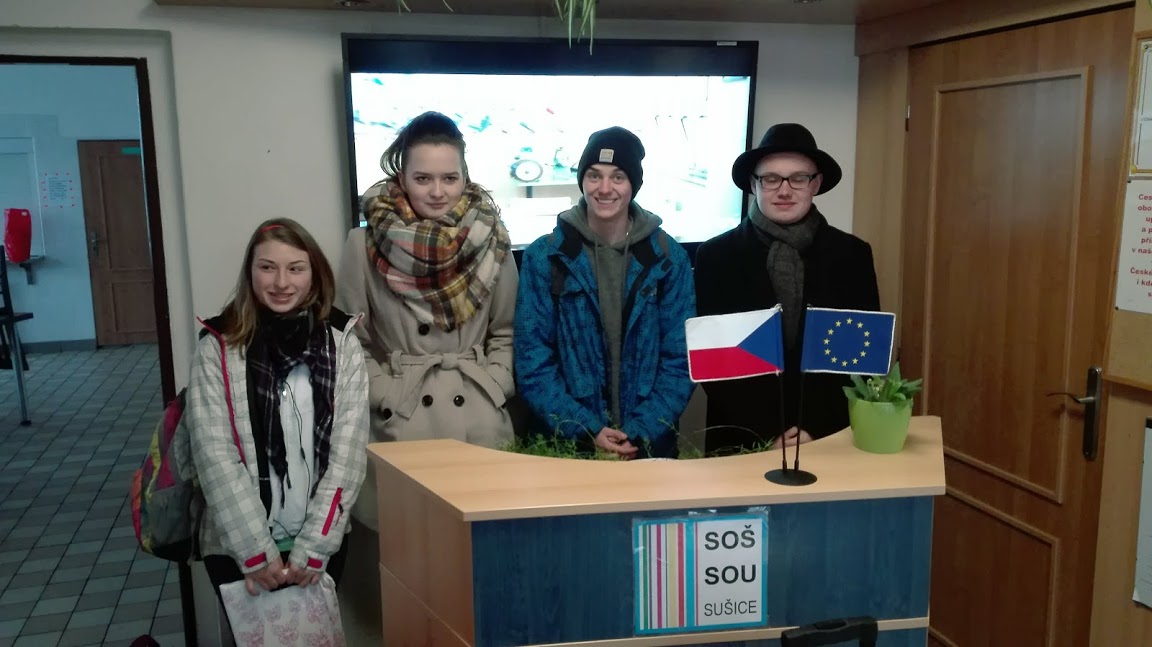 Autohaus Diermeier Cham
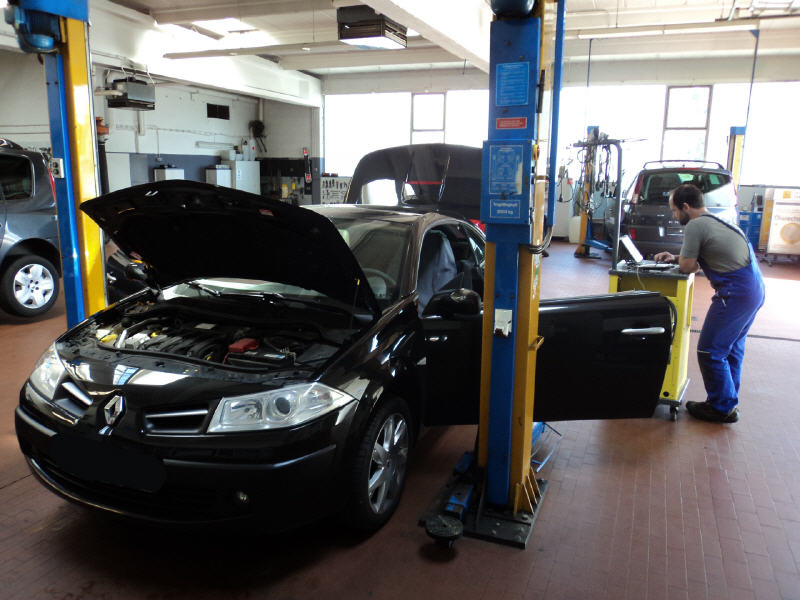 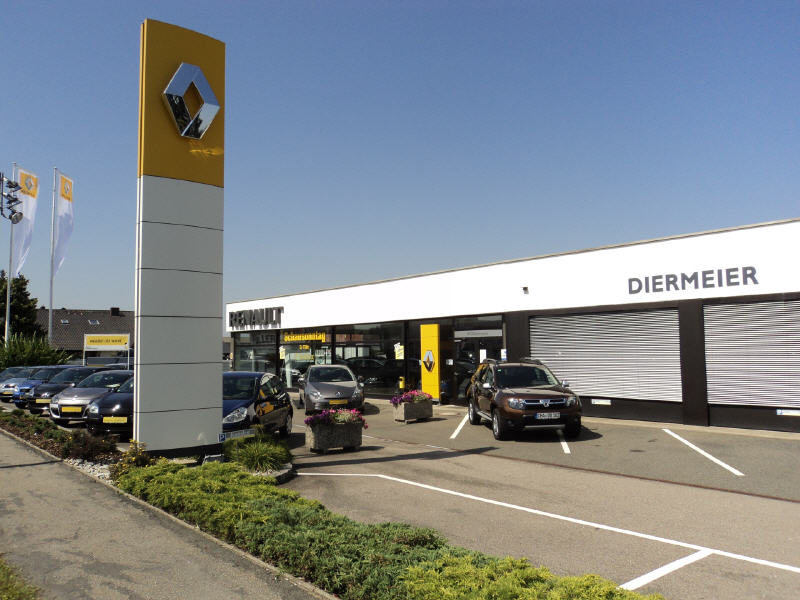 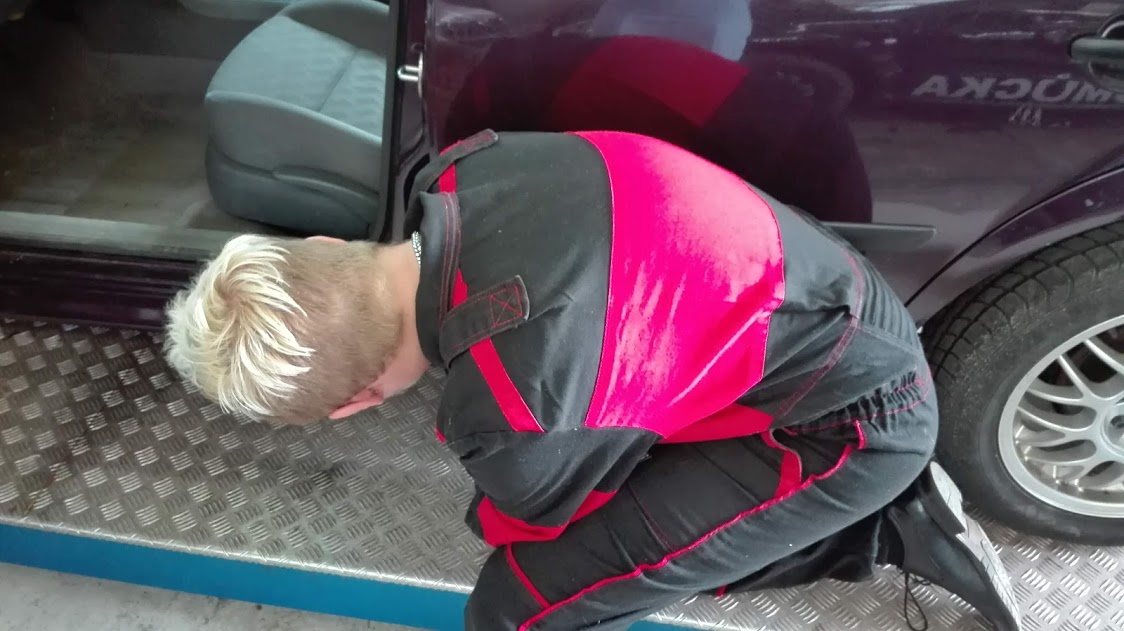 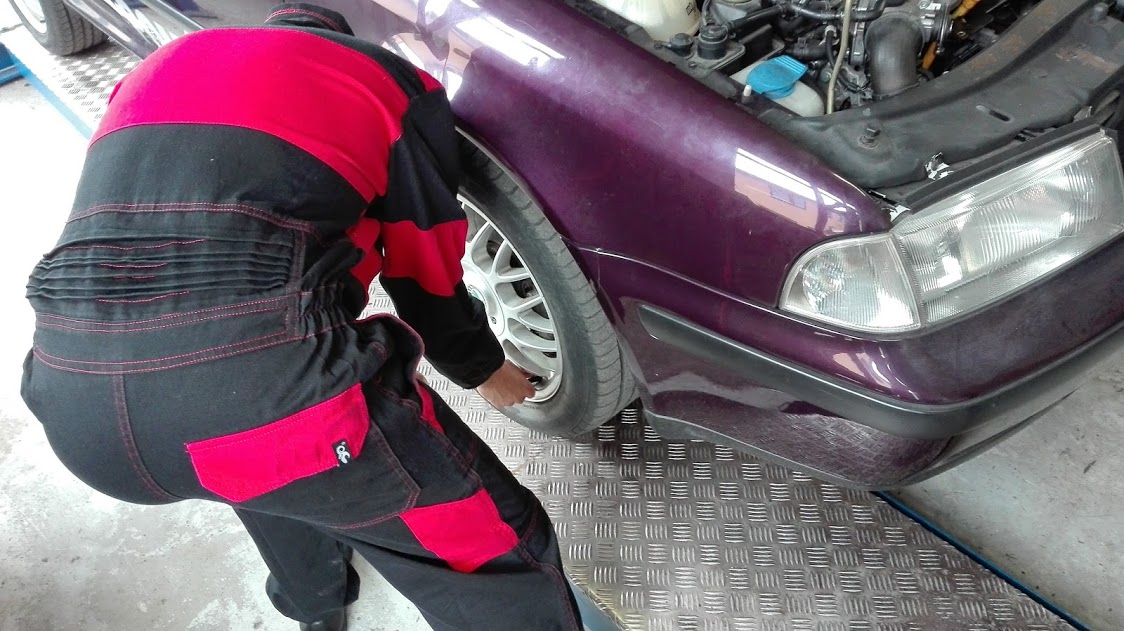 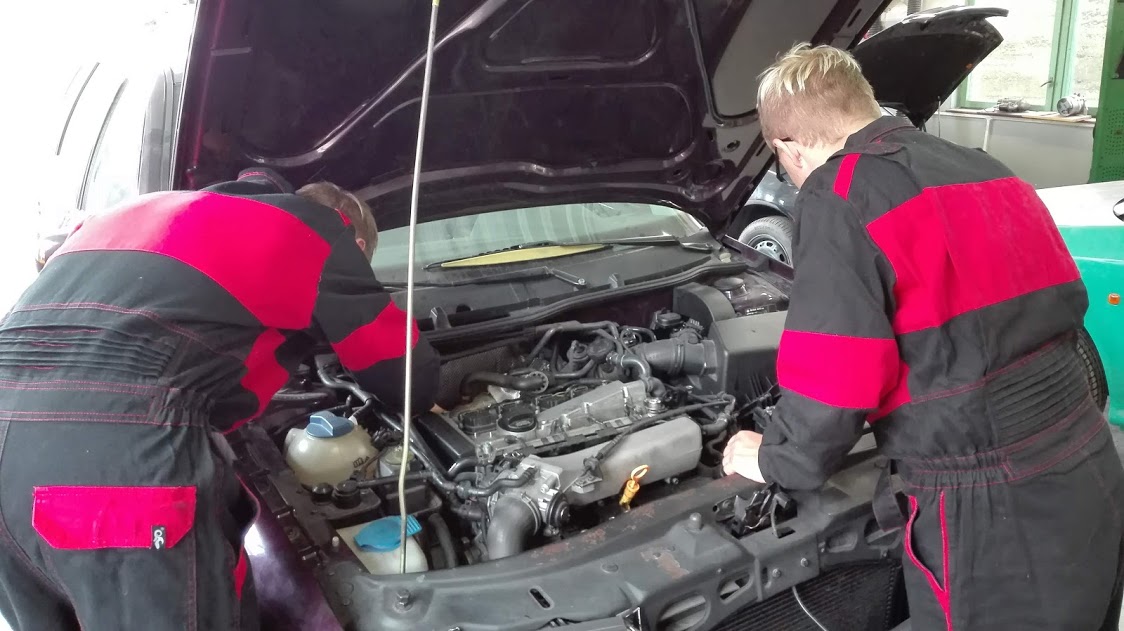 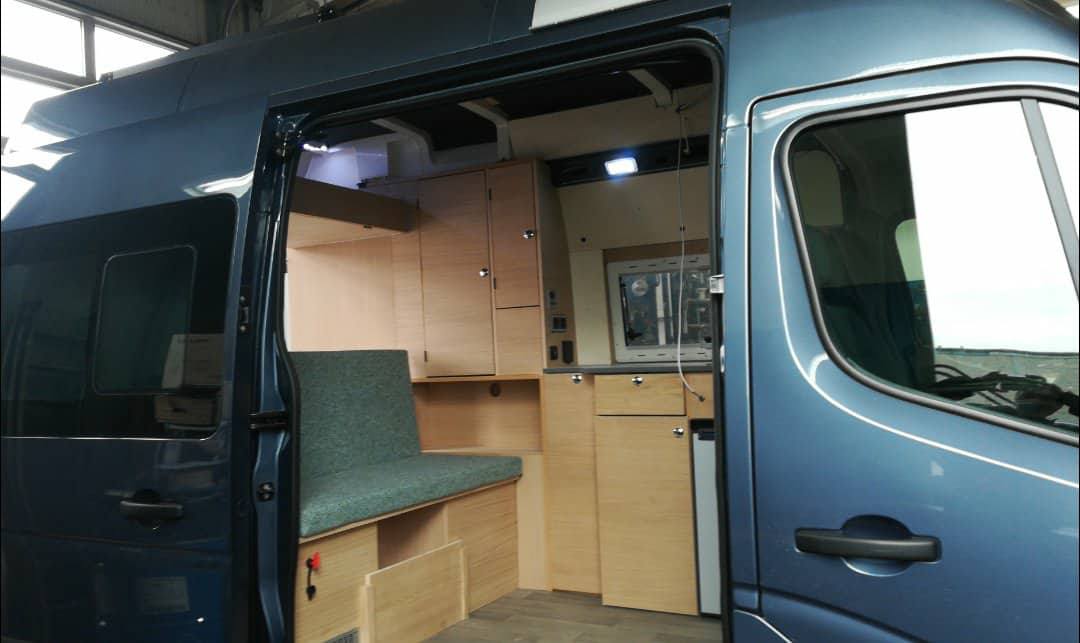 Kadeřnický salón Friseursalon
Project H Cham
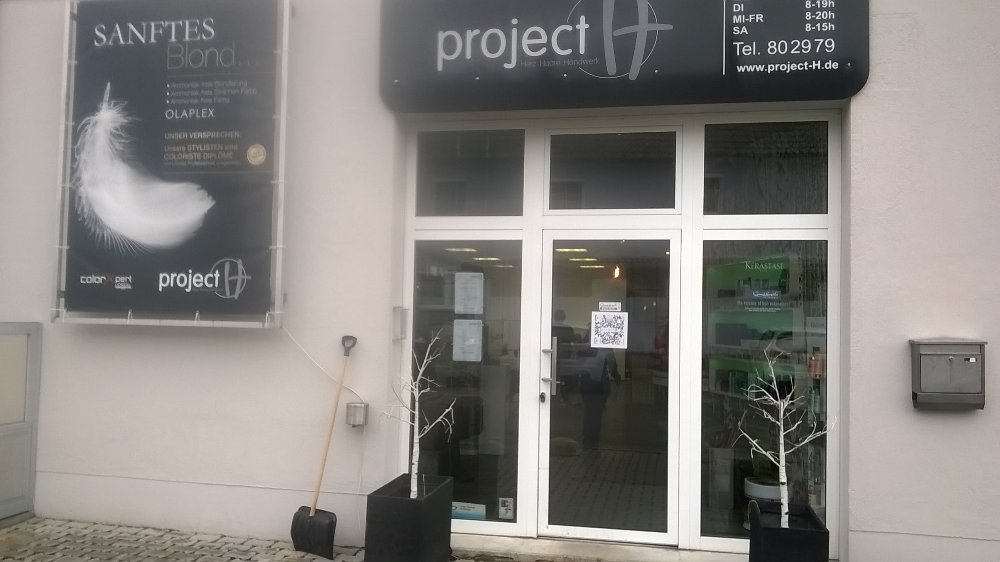 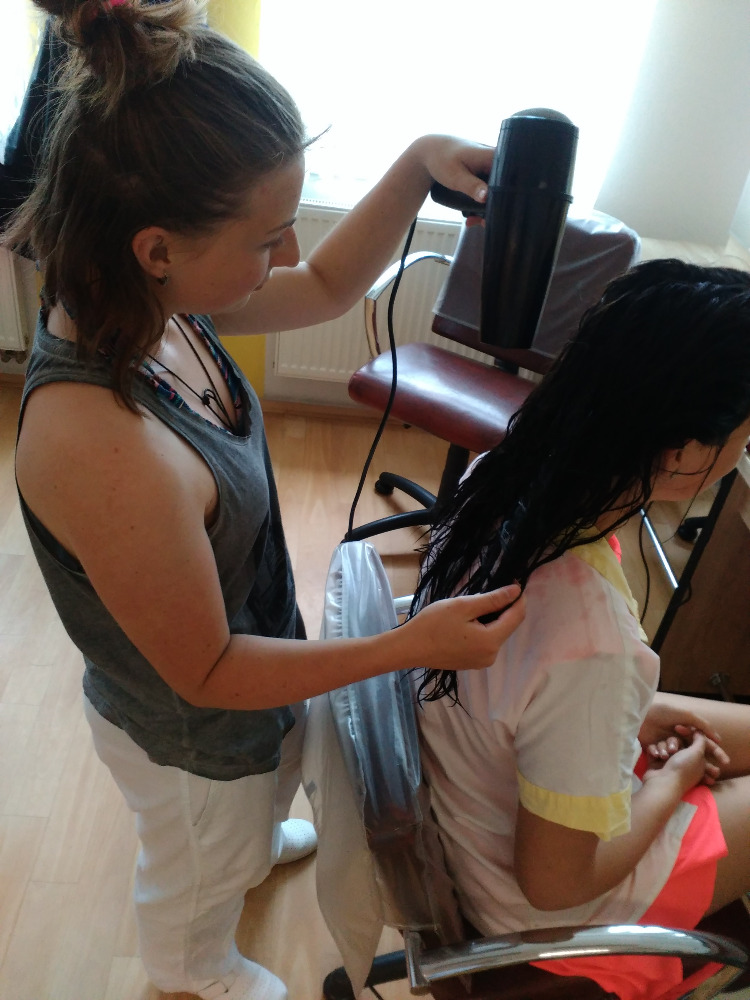 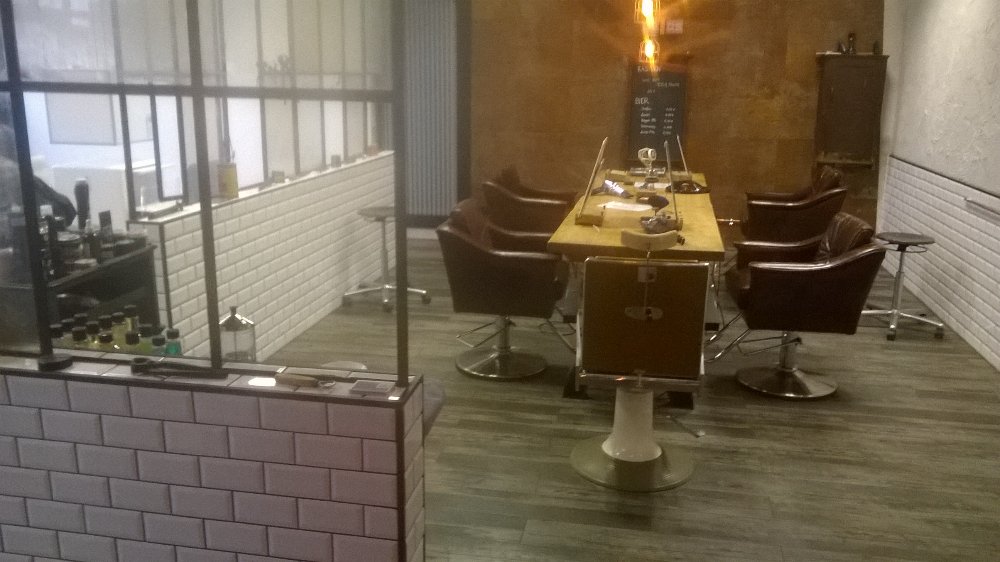 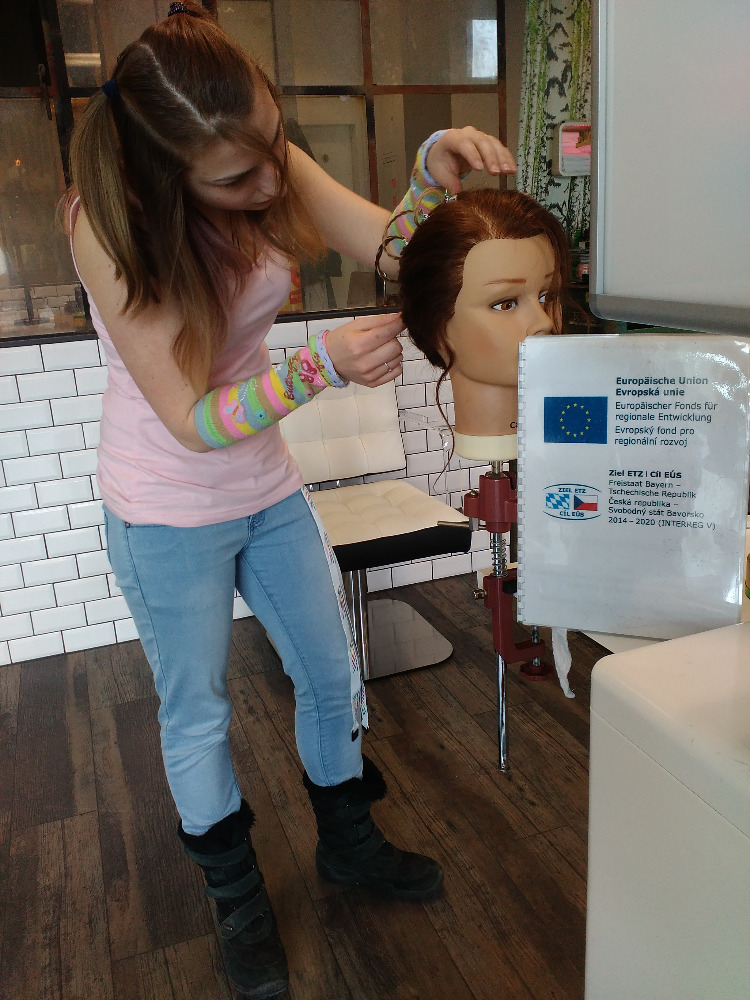 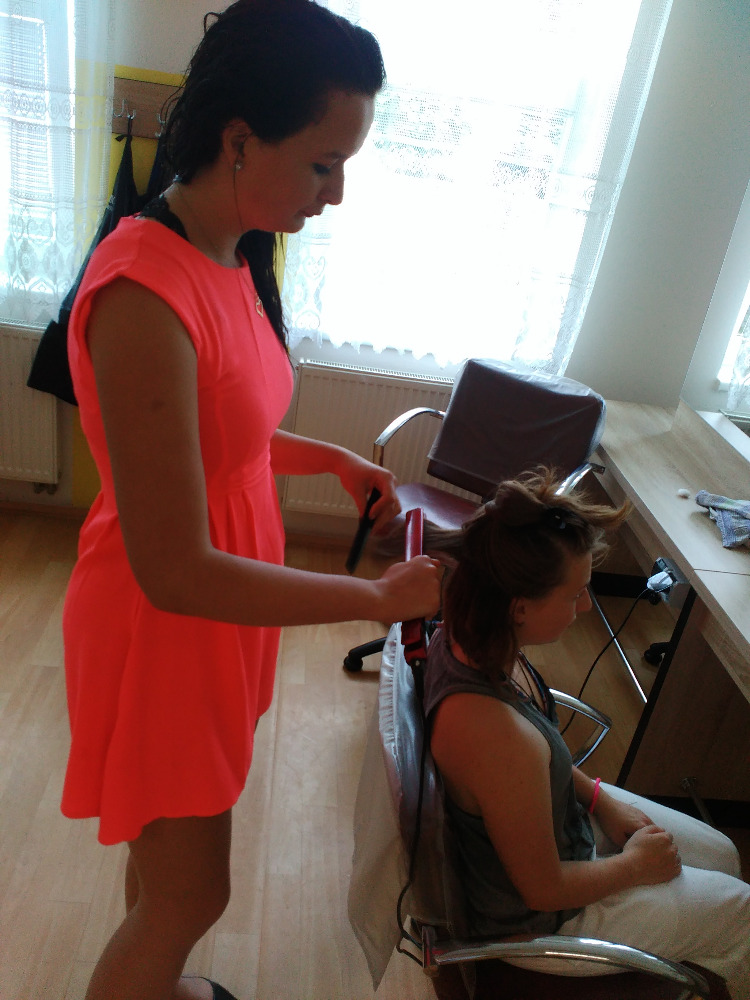 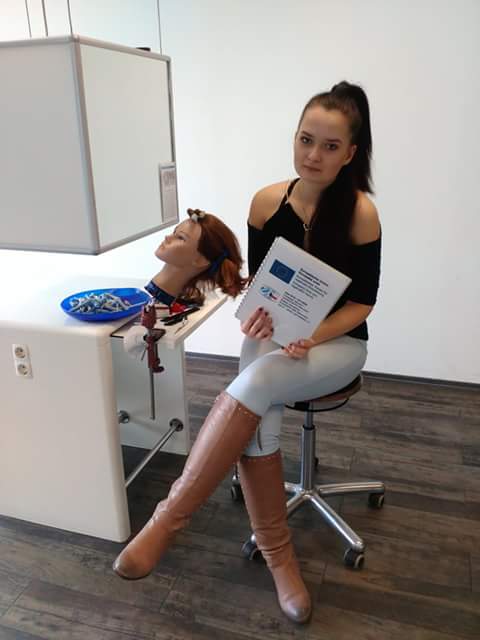 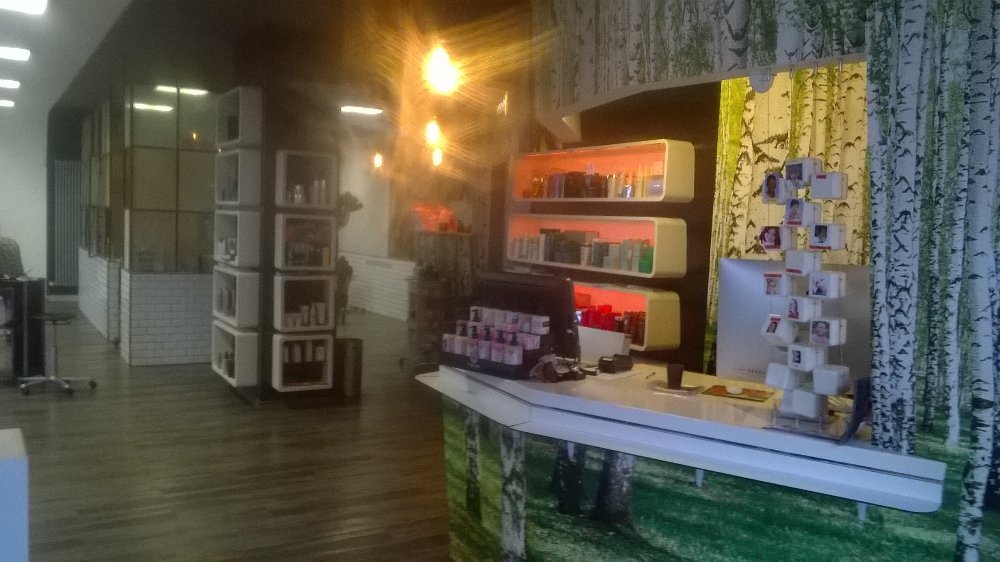 4. Běh  (D)
4. Block

Podzm  2018

Herbst  2018
Odjezd na praxi. Abfahrt zum Praktikum
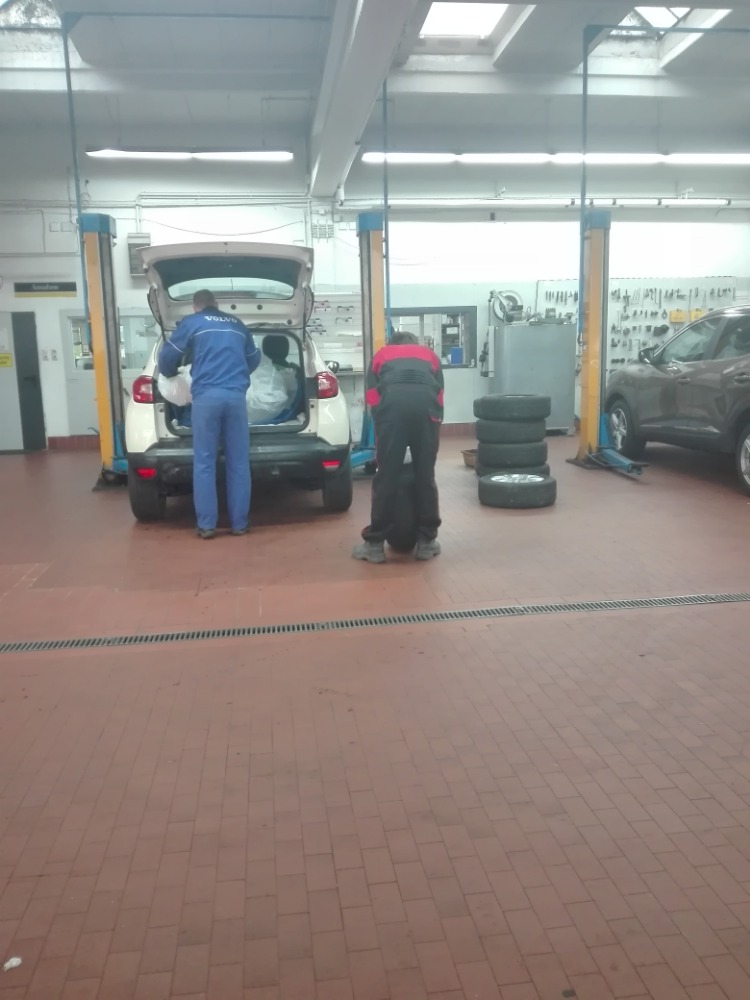 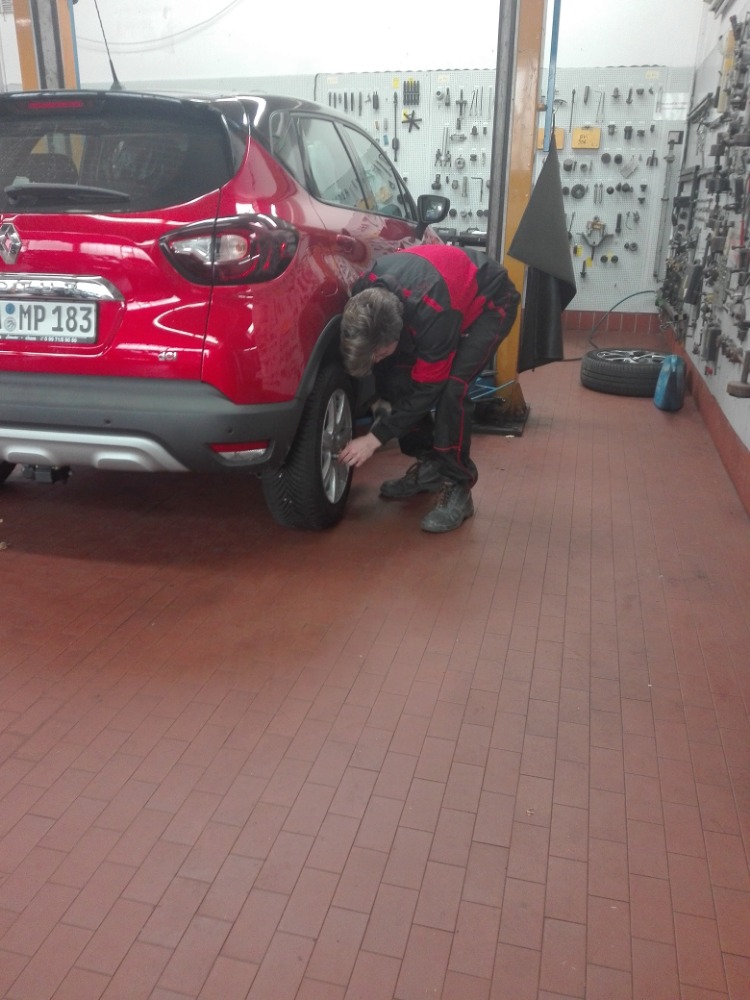 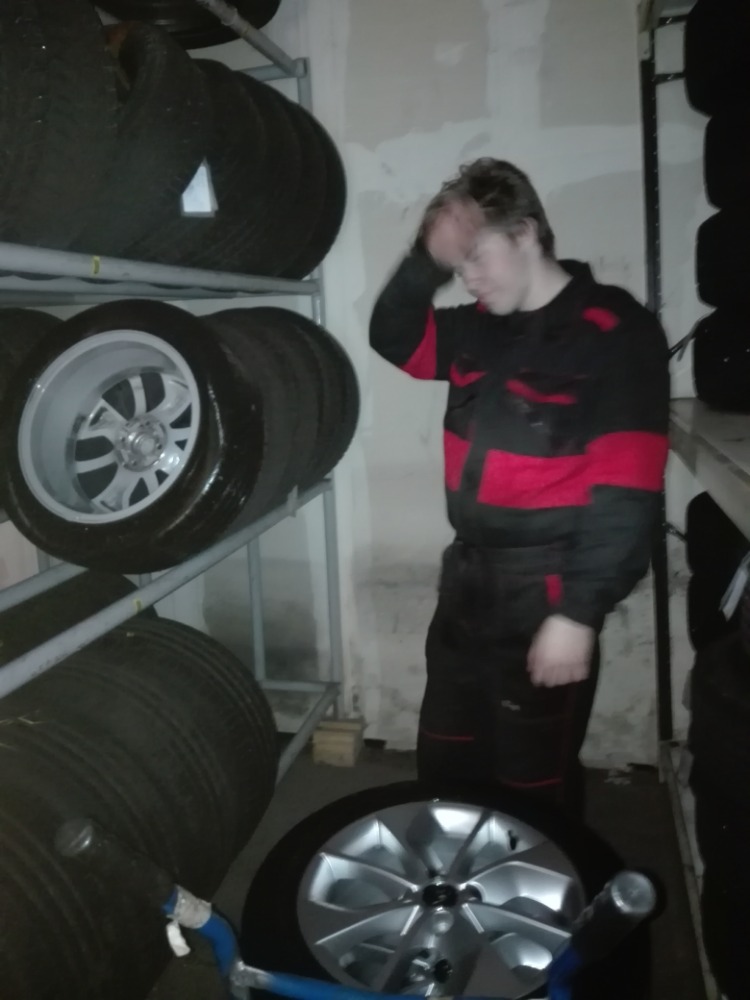 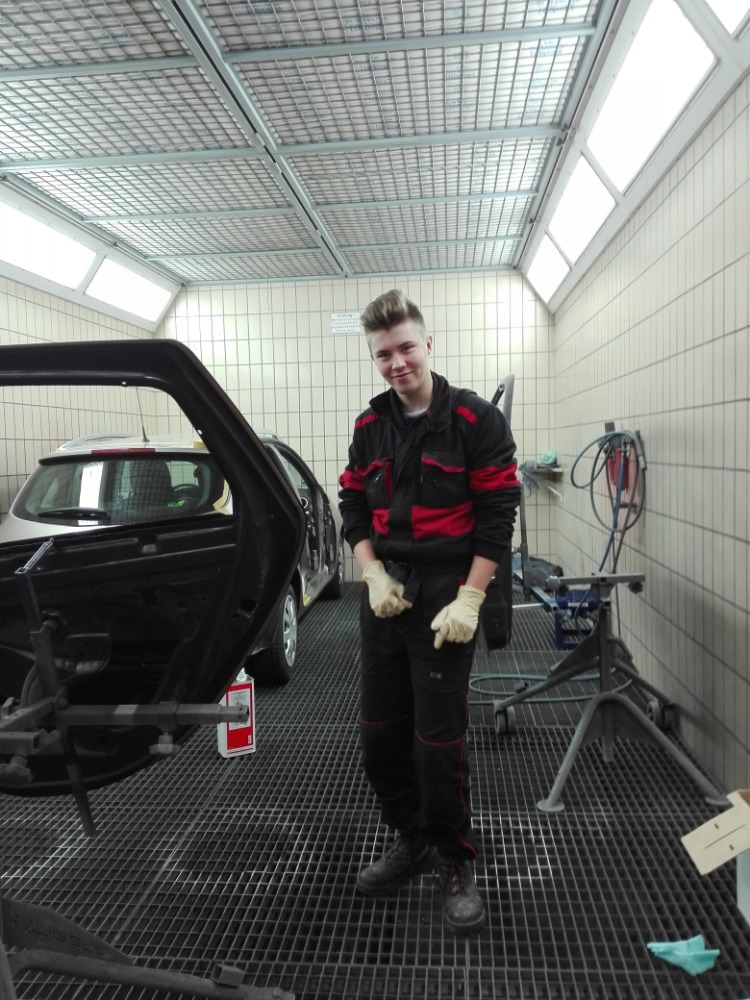 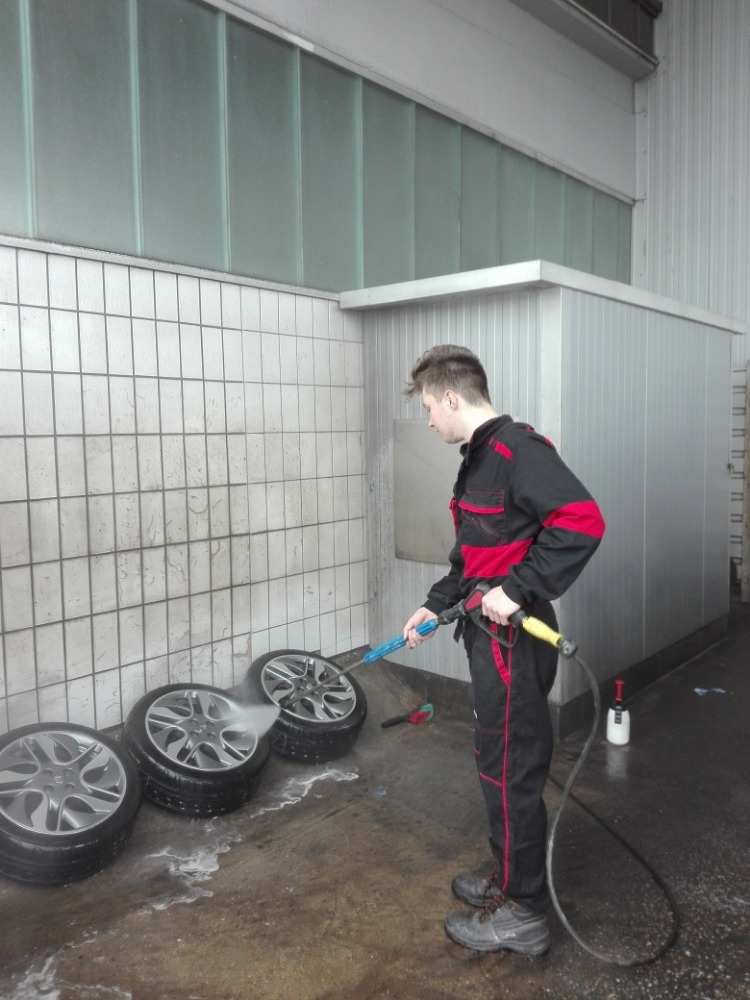 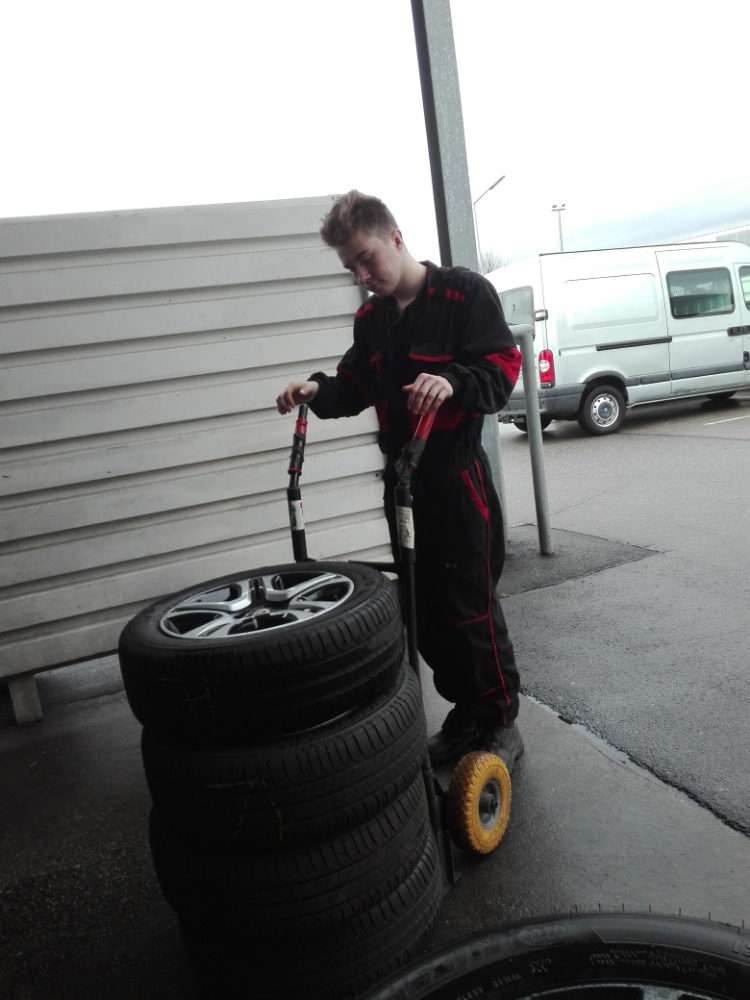 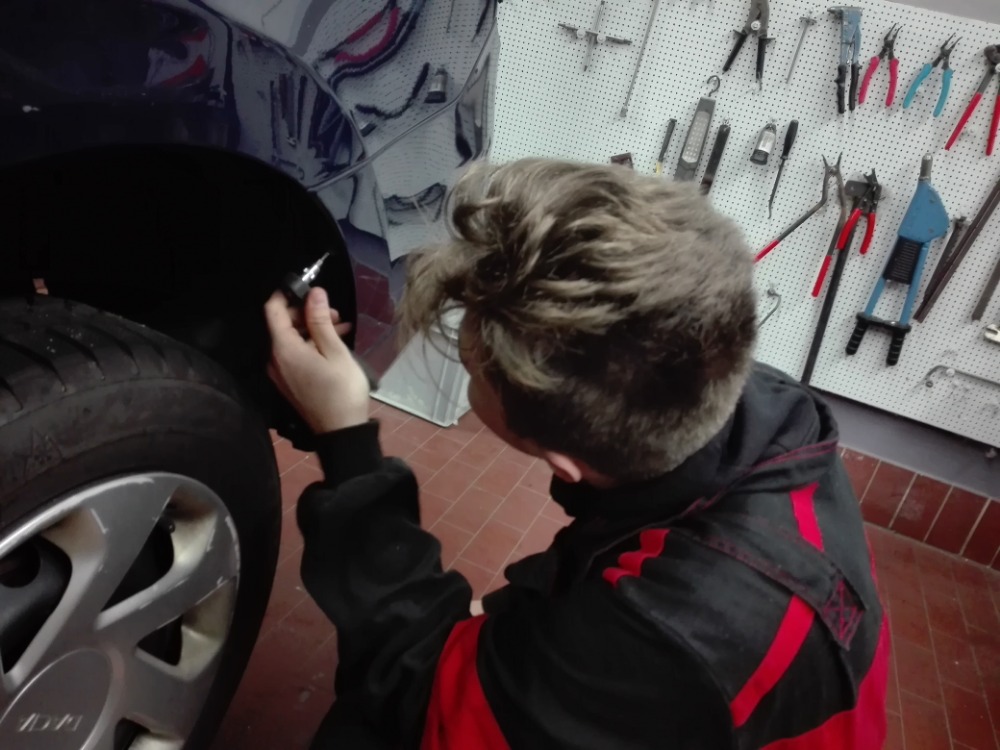 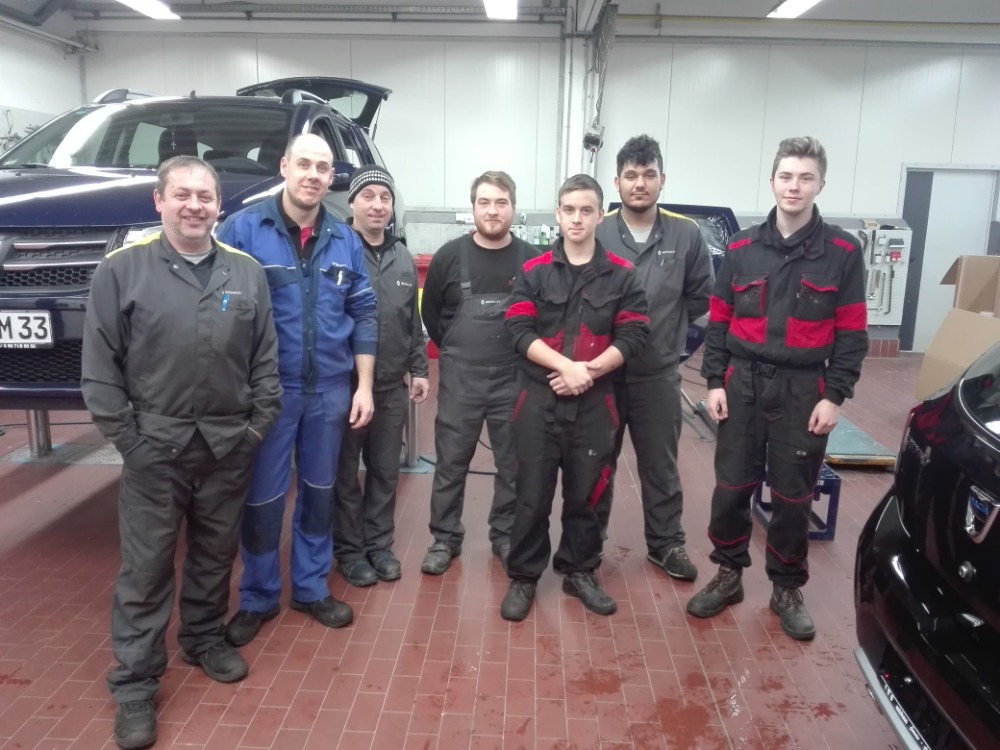 5. Běh  (E)
45 Block

Jaro 2019

Frühjahr 2019
Odjezd na praxi. Abfahrt zum Praktikum
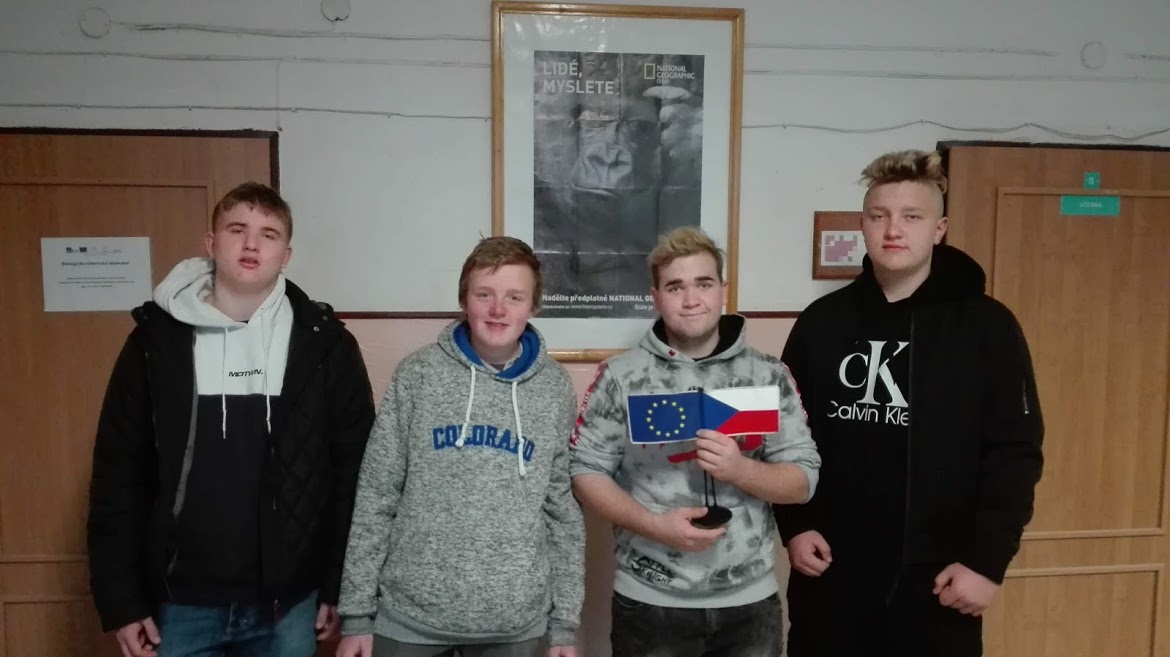 Autohaus Diermeier Cham
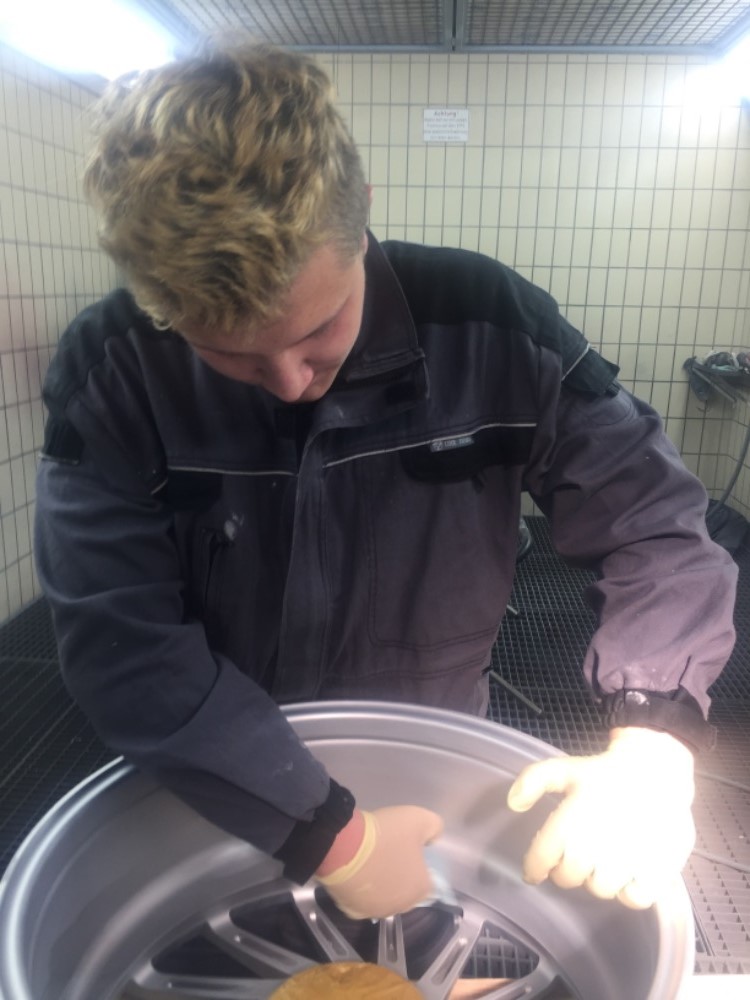 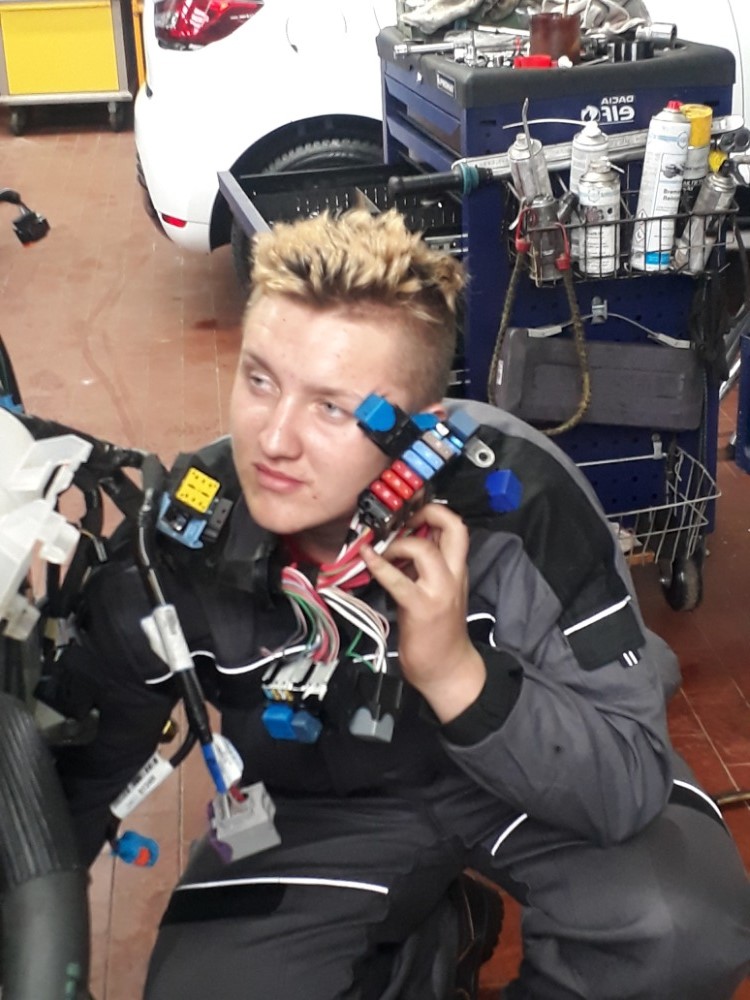 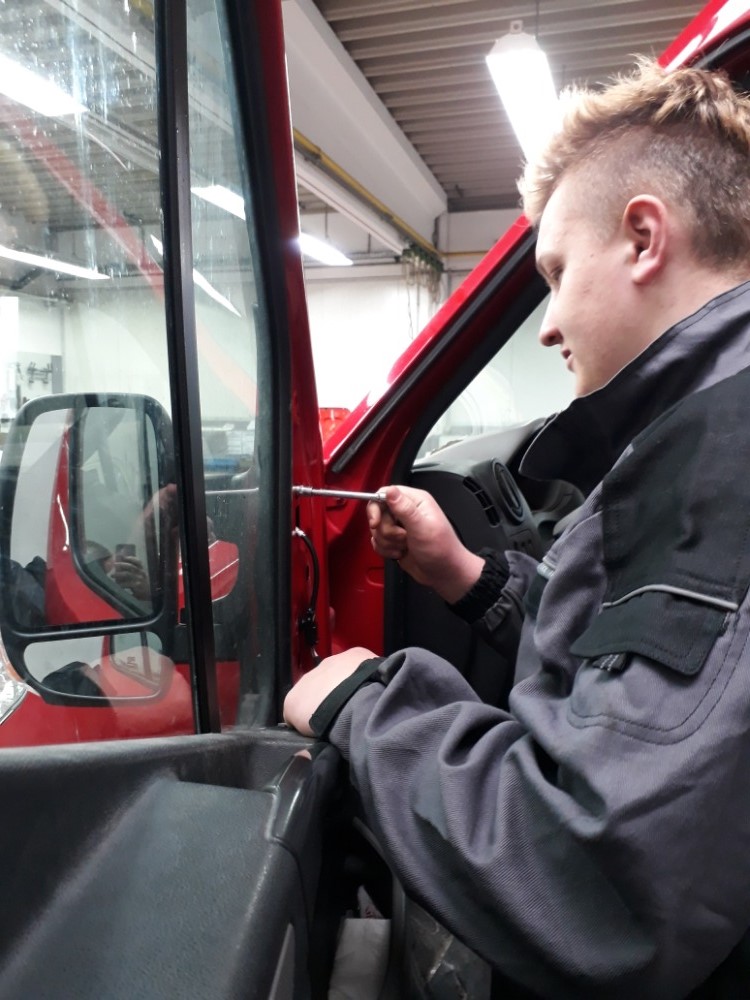 Reifen Simmerl
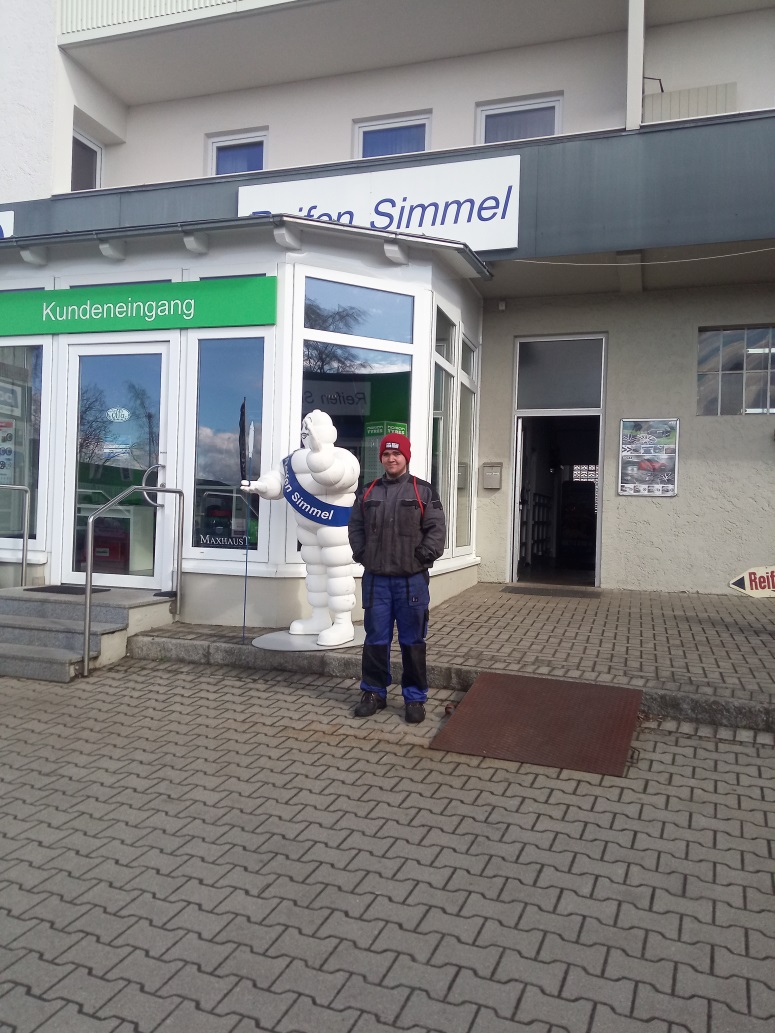 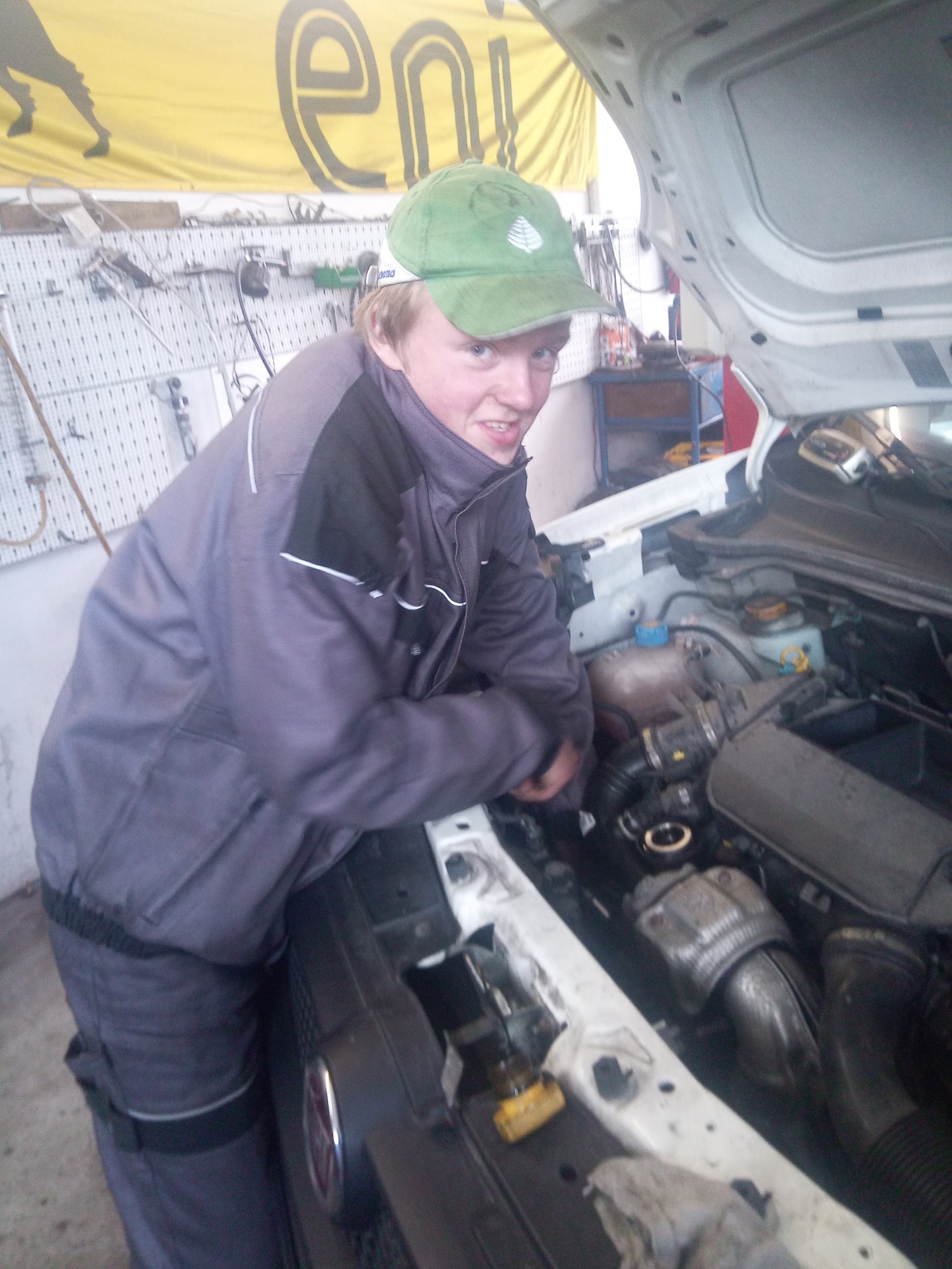 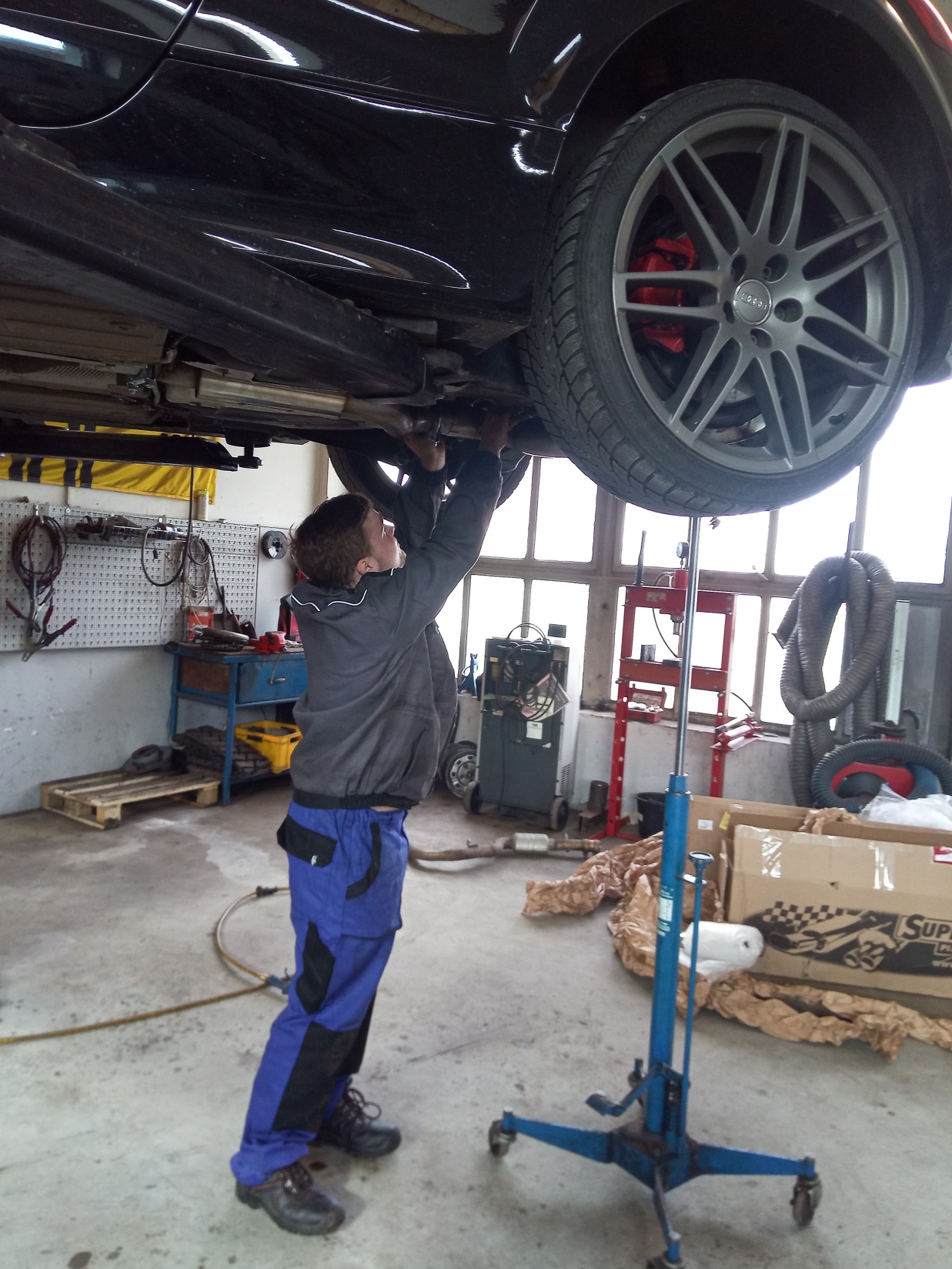 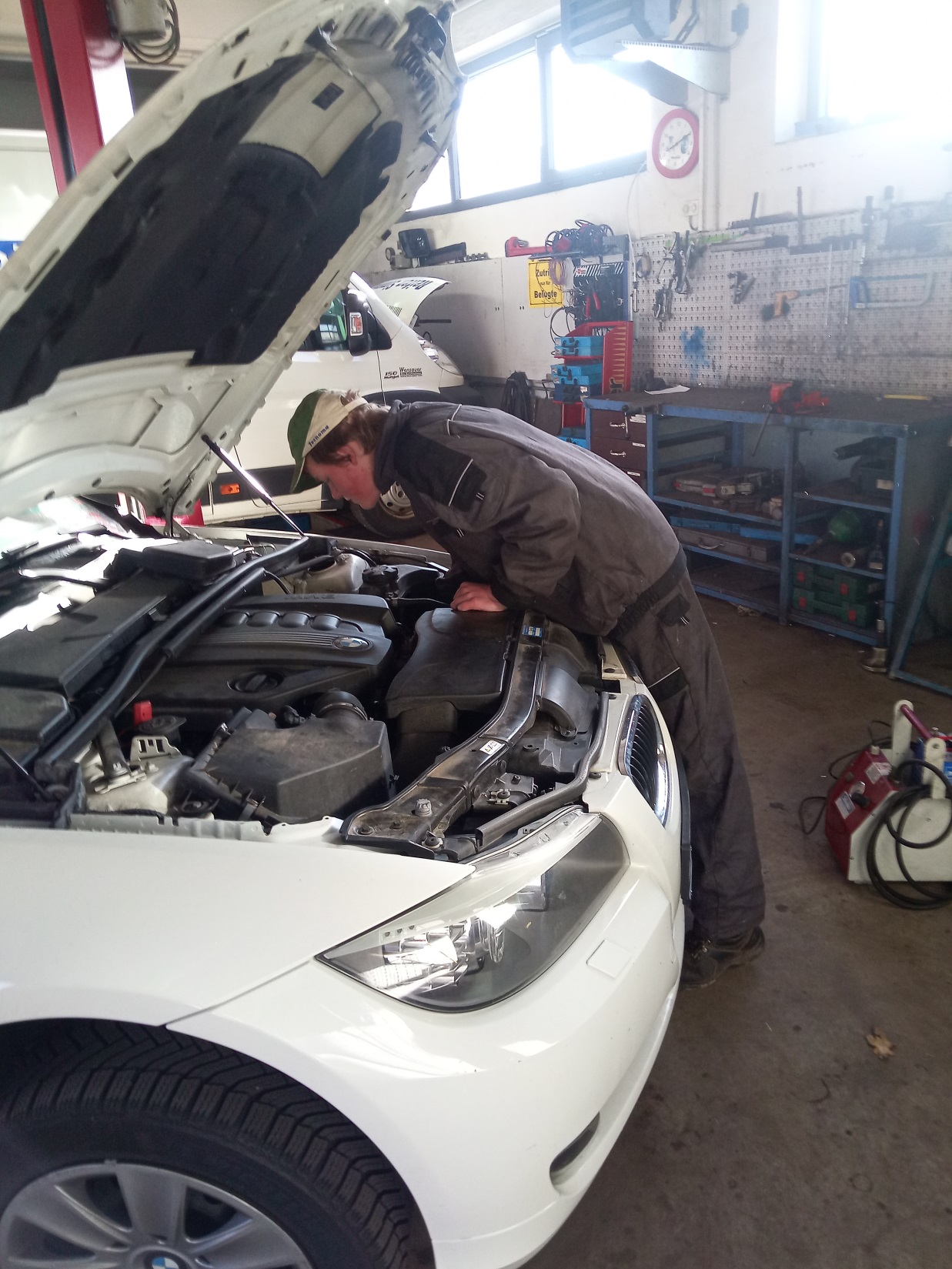 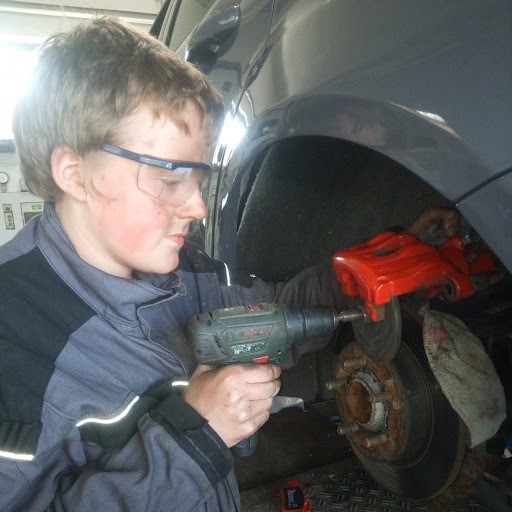 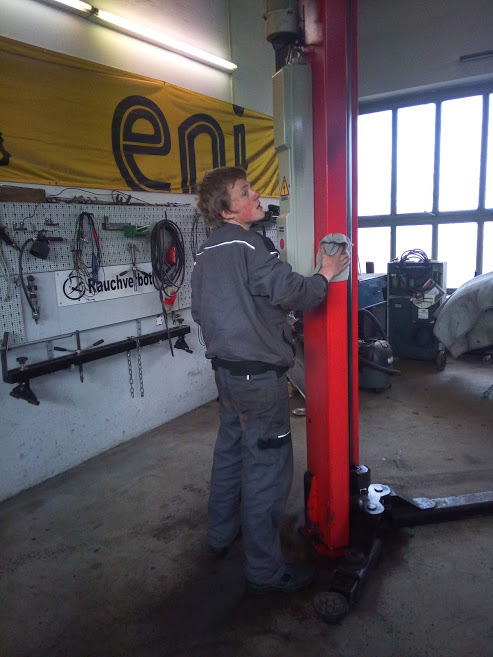 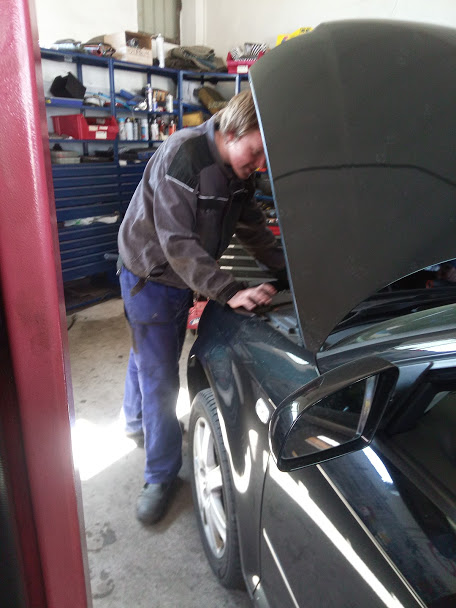